Integrated Field Inversion and Machine Learning With Embedded Neural Network Training

March 19th, 2019
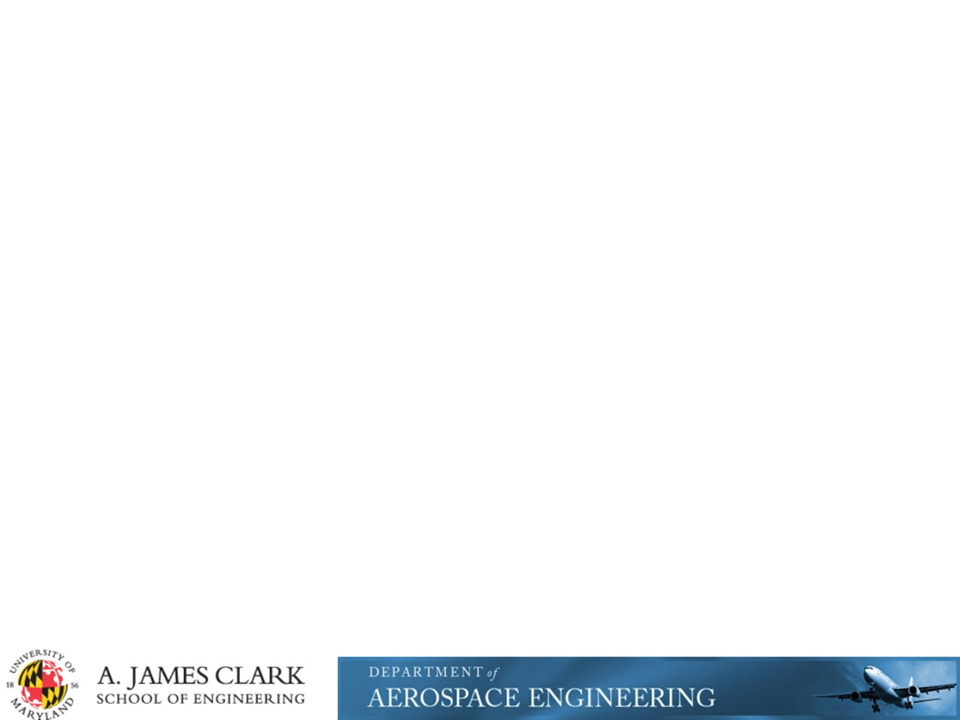 Presenter: Jon Holland
PhD Candidate, University of Maryland
Advisor: Dr. James Baeder
Professor, Aerospace Engineering
University of Maryland, College Park
Co-Advisor: Dr. Karthik Duraisamy
Associate Professor, Aerospace Engineering
University of Michigan, Ann Arbor
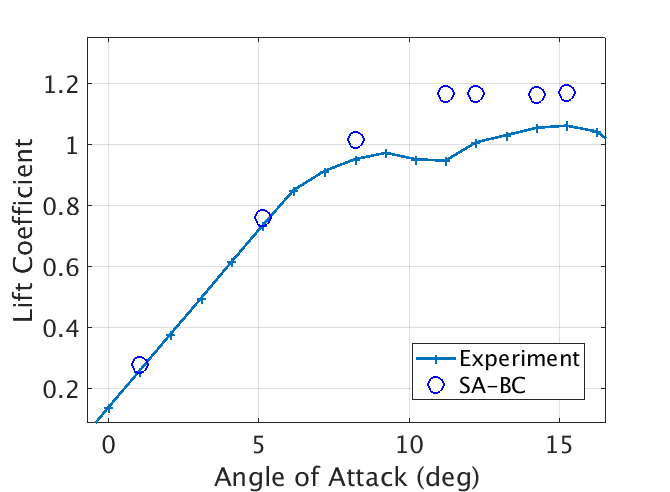 Motivation
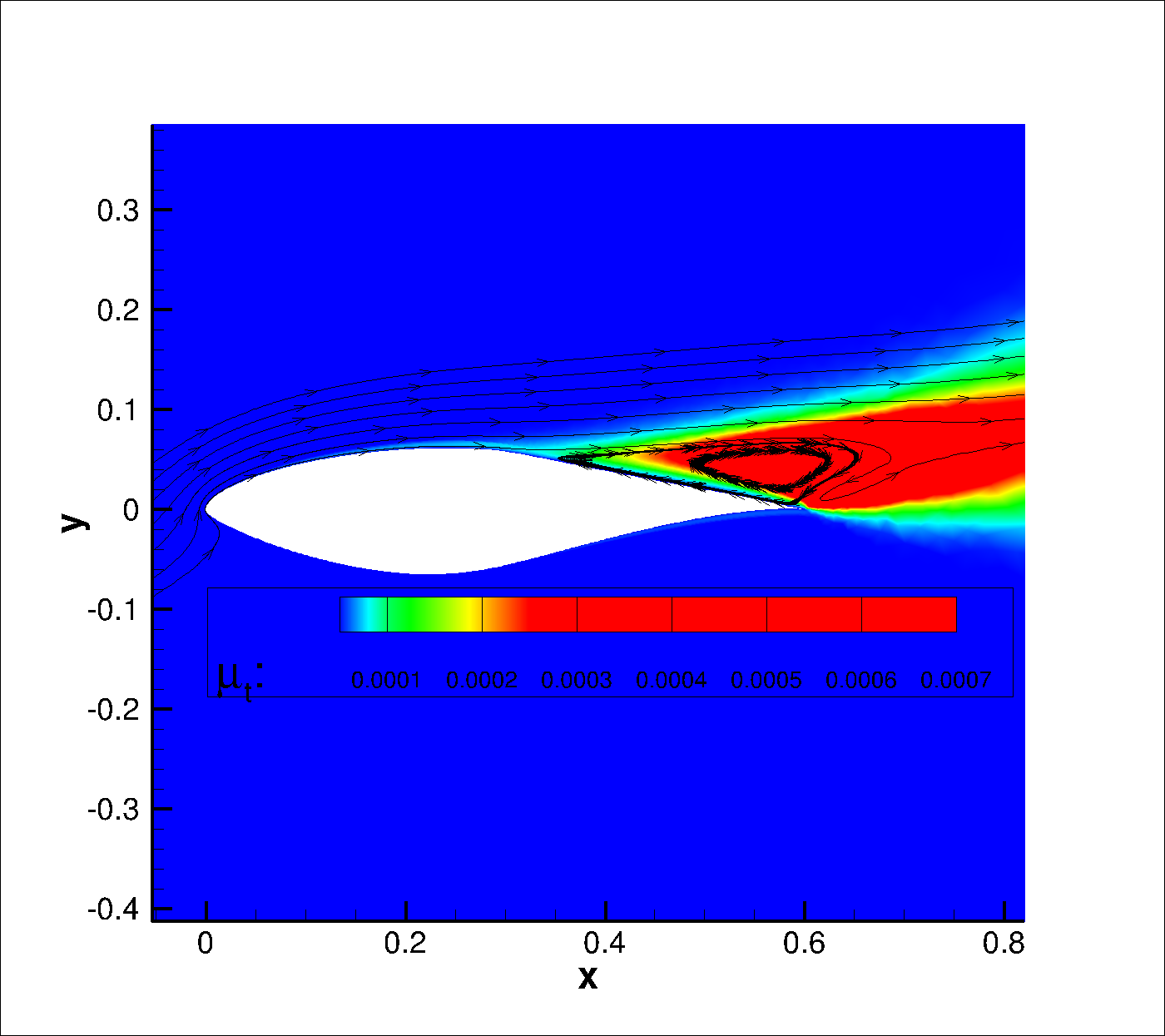 Strong APG
Separated Region
‹#›
Background
Wealth of Experimental Data for Turbulent Flows
Require Rigorous Methodology of Utilizing Data to Improve Model
LES, DNS Information Not Easily Incorporated to RANS Models
Also Not Available for Many Conditions
Error in Closure Constants Not Likely as Significant as Error in Functional Form of Models Themselves
Overall Objective
Augment RANS Turbulence Models With Data
Identify Higher Fidelity Data to Improve Model
Produce Machine Learned Model From Data
Augment With Machine Learned Model
‹#›
Presentation Outline
Background, Objective, and Previous Work
FIML-Classic
Methodology
1D Heat Equation Model Problem Results
S809 Airfoil Results
FIML-Embedded
Methodology
1D Heat Equation Model Problem Results
S809 Airfoil Results
FIML-Direct
Methodology
S809 Airfoil Results
Simultaneous Inversion of Multiple Cases
Additional Test Cases
Conclusions and Future Work
‹#›
From Data to Physical Predictions
Data ➔ Prediction
Needs Infinite Data or Magic Features or Simple Physics
Data + Model + Constraints ➔ Prediction
Needs Perfect Data and Reliable Model
Data ➔ Information + Model + Constraints ➔ Prediction

Machine Learning Is Not Magic
Success Requires: Appropriate Output, Relevant & Sufficient Inputs
Interpolation in Feature Space Can Result in True Predictions for Physical Problems We Care About
‹#›
Field Inversion and Machine Learning 
(Duraisamy & Co-Workers, 2014-Present)
Data
Data Has Real Quantities; Model Has “Modeled” Quantities (Loss of Consistency)
Inference Connects Real Quantities to Modeled
Data Only Loosely Connected to Model (and Not Objective)
Inference Connects Secondary, Non-Objective Data to Model Quantities
Data is Noisy, of Variable Quality, and Uncertainty
Physical model + Inference
Machine learning
Physical model + consistent augmentation
Predictive capability
‹#›
[Speaker Notes: Data is not available in a form or context that is immediately useful. Need novel strategies to extract information. Even if it is extracted, converting it to useful modeling knowledge takes a bit of thinking and effort.]
Field Inversion and Machine Learning 
(Duraisamy & Co-Workers, 2014-Present)
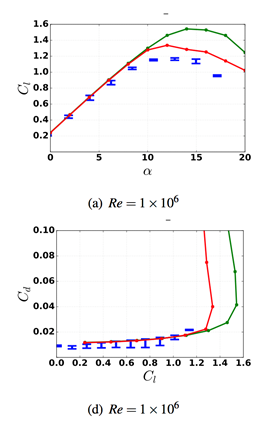 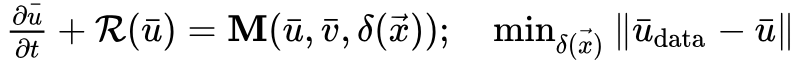 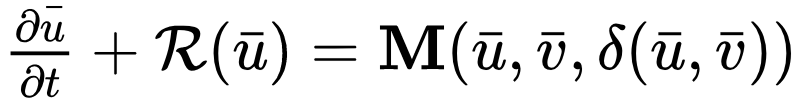 Experiment
Baseline Model
Augmented Model
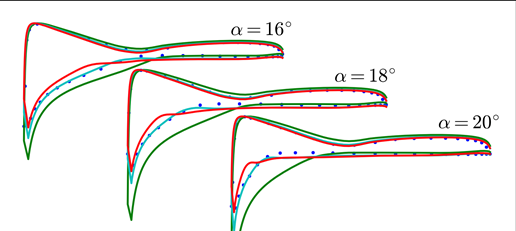 ‹#›
[Speaker Notes: In most cases what we infer cannot be learned….

\frac{\partial \bar{u}}{\partial t}+\mathcal{R}(\bar{u}) =\mathrm{\bold{M}}(\bar{u},\bar{v},\delta(\vec{x})); \quad \min_{\delta{(\vec{x})}}\|\bar{u}_{\mathrm{data}}-\bar{u}\|]
Problem: Limitations of Learning Algorithm Not Accounted for in Inversion
Assumes Perfect Training → Typically Impossible

Objective: Include Training in Inversion
Inverse Solution Already Learned
Consistency Between Inverse Solution and Prediction
‹#›
Presentation Outline
Background, Objective, Previous Work
FIML-Classic
Methodology
1D Heat Equation Model Problem Results
S809 Airfoil Results
FIML-Embedded
Methodology
1D Heat Equation Model Problem Results
S809 Airfoil Results
FIML-Direct
Methodology
S809 Airfoil Results
Simultaneous Inversion of Multiple Cases
Additional Test Cases
Conclusions and Future Work
‹#›
Data Driven Turbulence Modeling: FIML-Classic
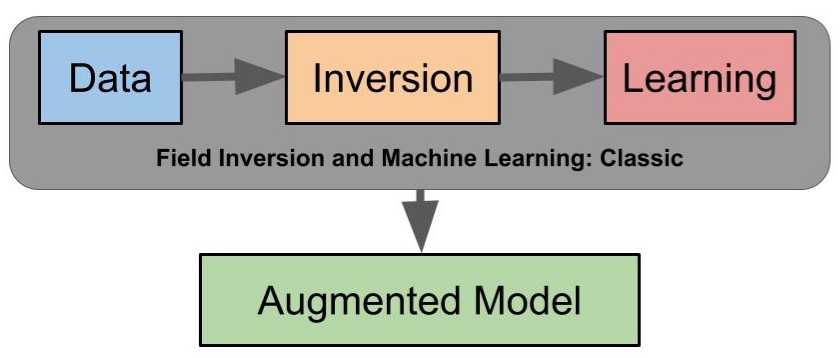 ‹#›
Model Problem: 1D Heat Equation
Model Problem: 1D Heat Equation
Truth
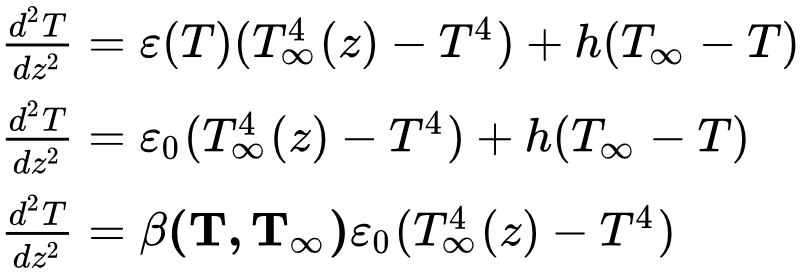 Imperfect Model
Augmented Model
Neural Network
‹#›
[Speaker Notes: Add truth beta distribution]
FIML Classic
Data: Temperature Distribution from Truth 


Inversion:


Training:
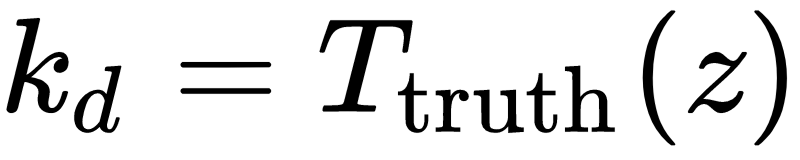 𝞴 = 0 for 1D Heat Equation Model Problem
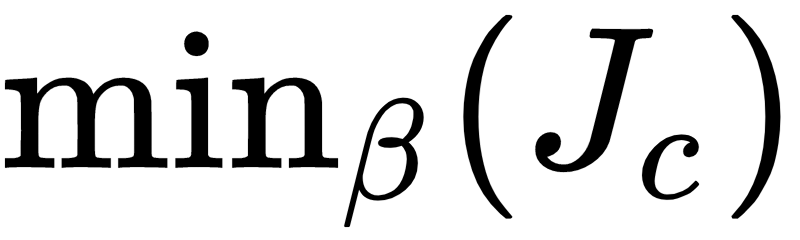 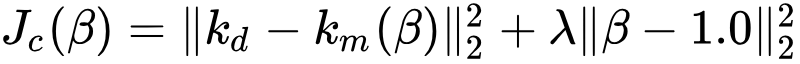 ‹#›
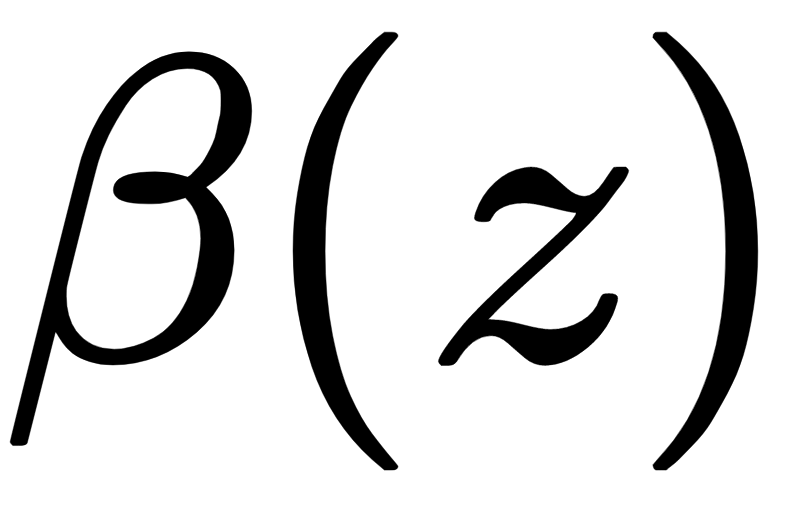 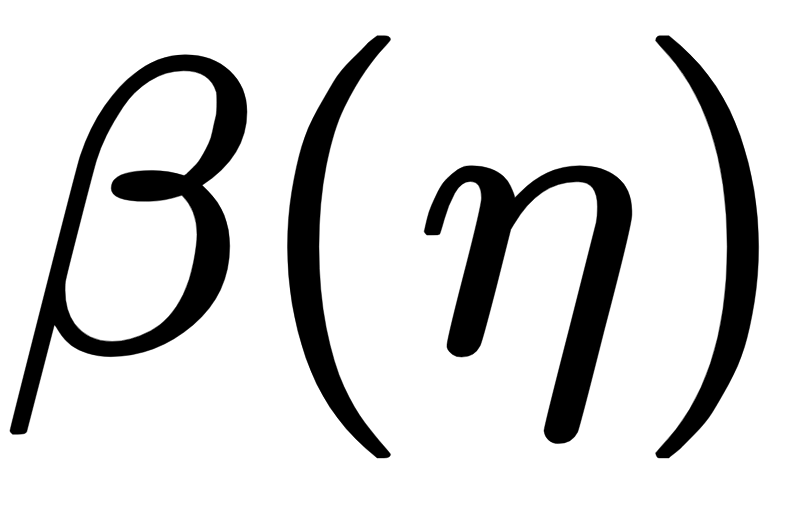 [Speaker Notes: J_c(\beta)=\|k_d-k_m(\beta)\|_2^2+\lambda\|\beta-1.0\|_2^2 
k_d = T_{\mathrm{truth}}(x
k_d = T_{\mathrm{truth}}(z)

\min_\beta (J_c)

k_d =\{ C_L, C_D,C_f,T,...\} 

\beta(x_j)

f(\eta)=\beta]
FI Classic Results: Model Problem
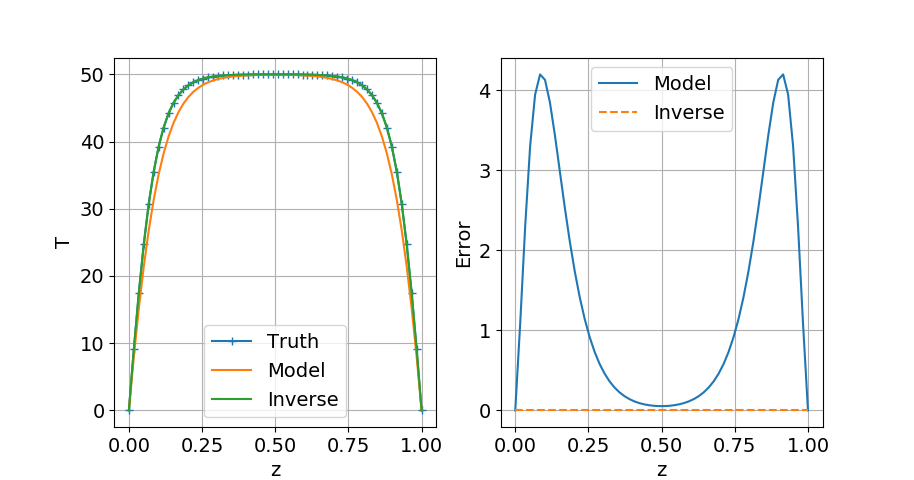 ‹#›
[Speaker Notes: Update Slide]
FI Classic Results: Model Problem
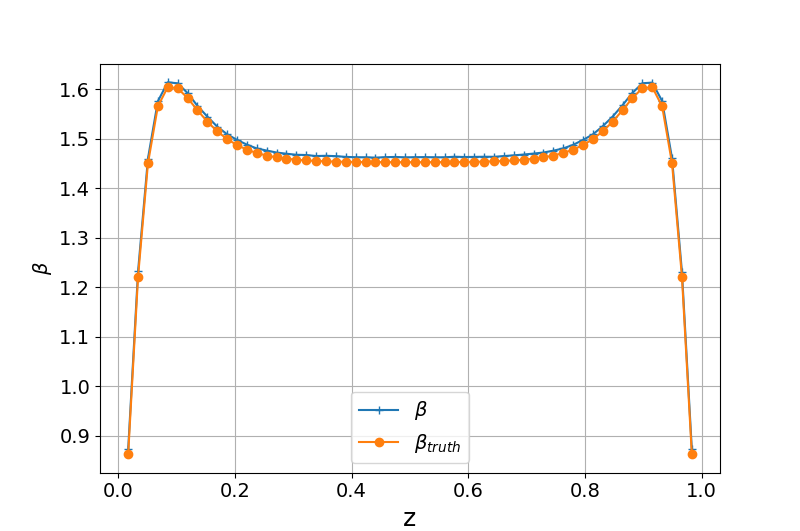 ‹#›
[Speaker Notes: Update Slide]
FI Classic Results: Model Problem
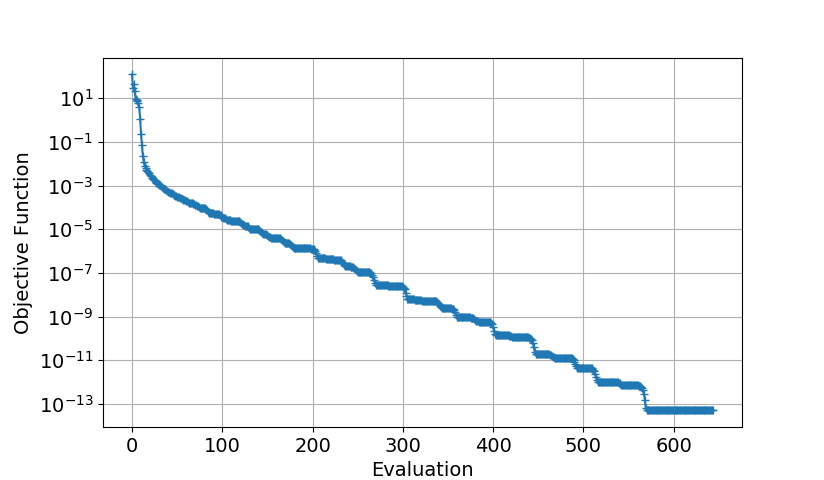 ‹#›
[Speaker Notes: Update Slide]
FIML Classic
Data: Temperature Distribution from Truth 


Inversion:


Training:
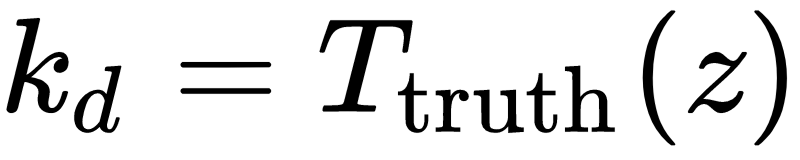 𝞴 = 0 for 1D Heat Equation Model Problem
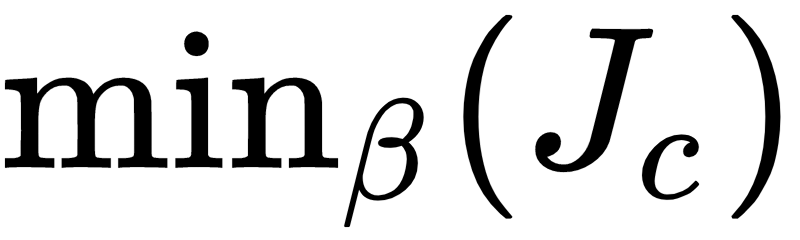 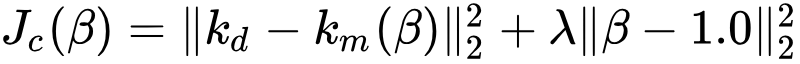 ‹#›
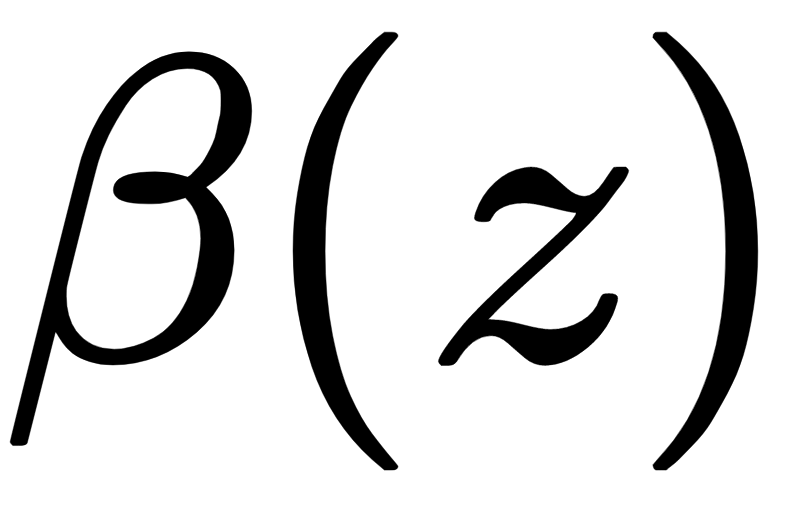 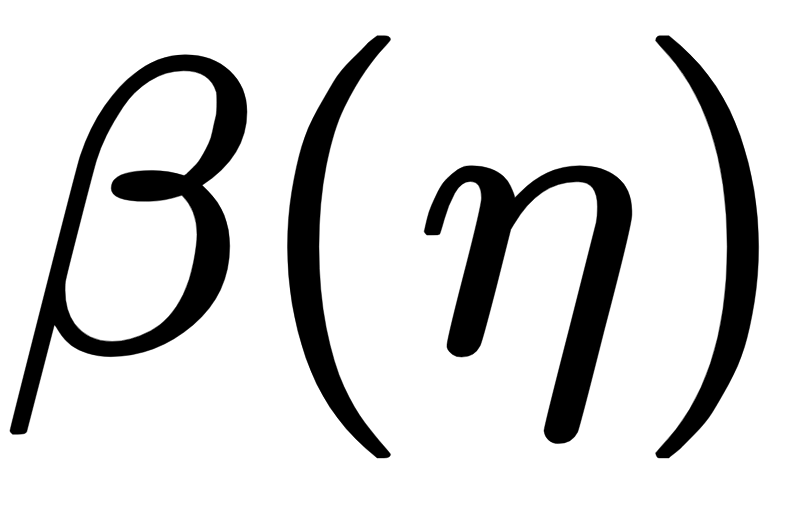 [Speaker Notes: J_c(\beta)=\|k_d-k_m(\beta)\|_2^2+\lambda\|\beta-1.0\|_2^2 
k_d = T_{\mathrm{truth}}(x
k_d = T_{\mathrm{truth}}(z)

\min_\beta (J_c)

k_d =\{ C_L, C_D,C_f,T,...\} 

\beta(x_j)

f(\eta)=\beta]
Neural Networks for Regression
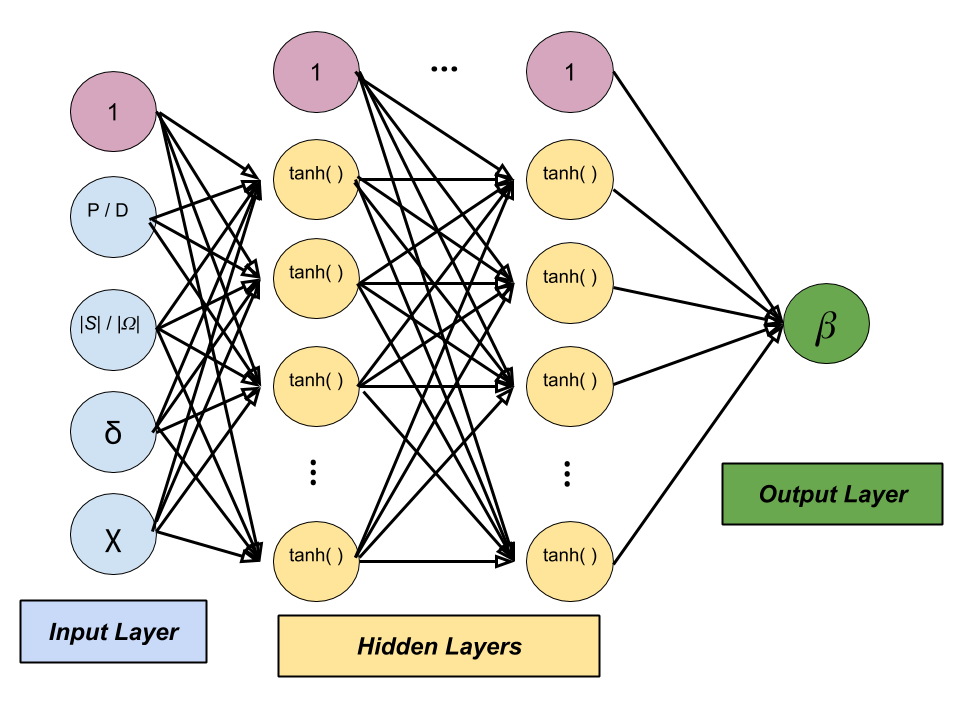 At Each Node:


Hidden Layers:


Output Layer:


Backpropagation:
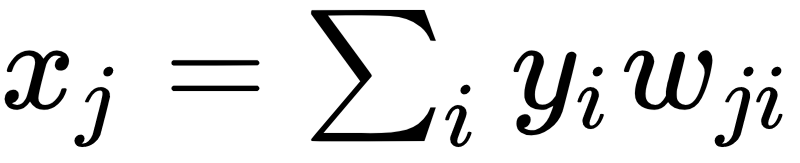 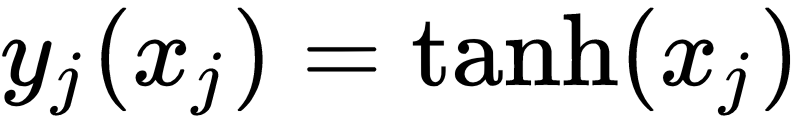 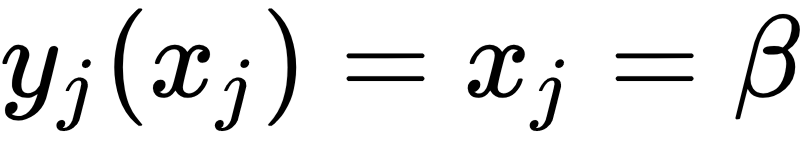 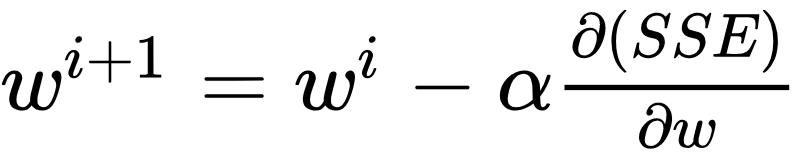 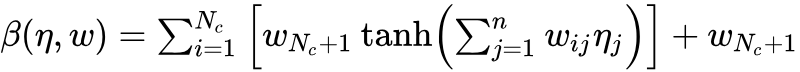 ‹#›
(For a Single Hidden Layer)
[Speaker Notes: Change to have correct features for model problem, add additional slide to show features for CFD case

x_j = \sum_i y_i w_{ji}
y_j(x_j) = \tanh(x_j)
w^{i+1}=w^{i}-\alpha \frac{\partial (SSE)}{\partial w}
\beta(\eta,w)=\sum_{i=1}^{N_c}\left[w_{N_c+1}\tanh\left(\sum_{j=1}^nw_{ij}\eta_j\right) \right]+w_{N_c+1}]
Dataset 1
Dataset 2
Dataset n
Field Inversion and Machine Learning – (FIML-Classic)
Inverse 
Problem 2
Inverse 
Problem n
d1
dn
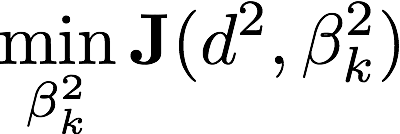 d2
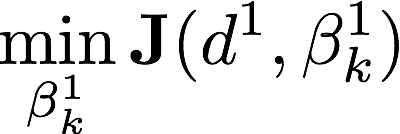 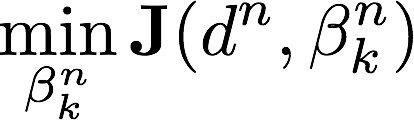 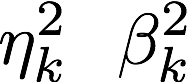 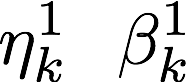 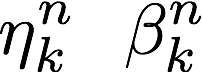 Inverse 
Problem 1
Supervised
Learning
Predictive model
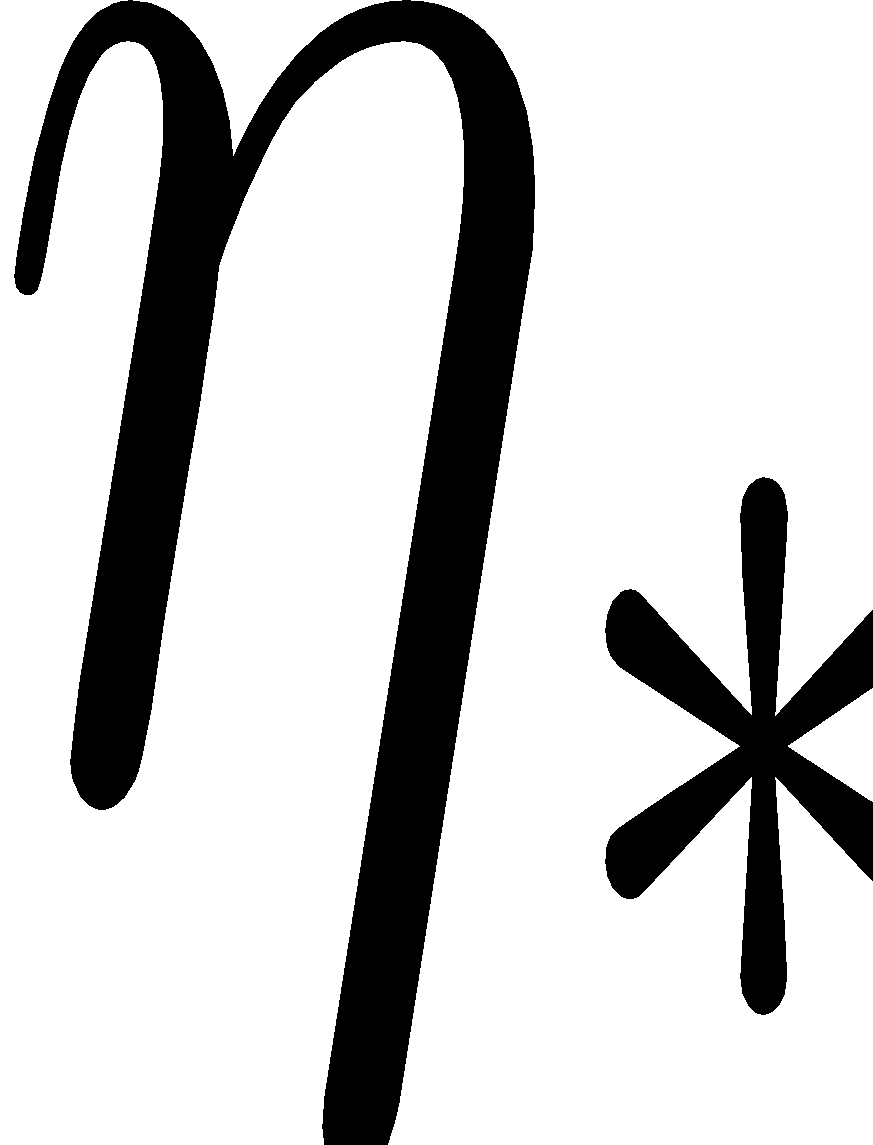 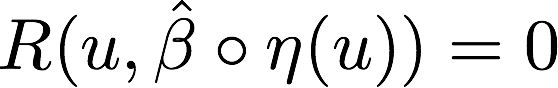 Query
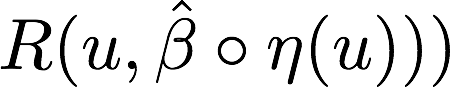 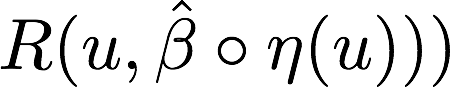 Prediction
Training
‹#›
FIML Classic Results - Model Problem
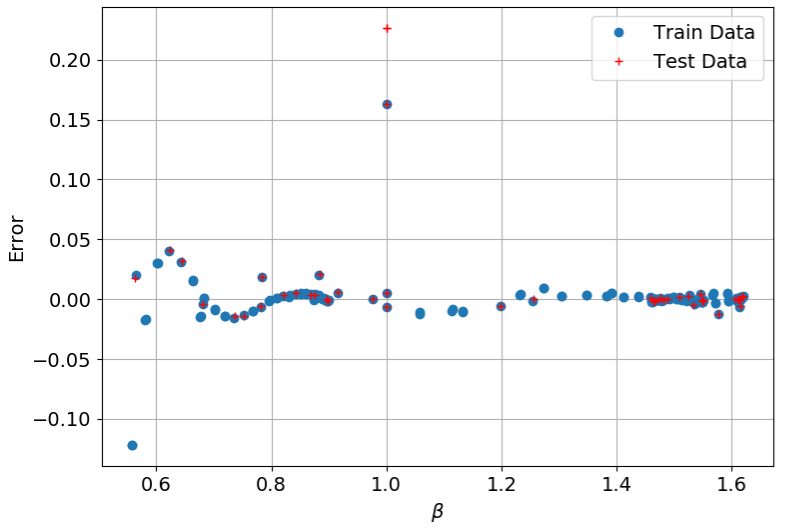 Note: Imperfect Training
‹#›
FIML Classic Results - Model Problem
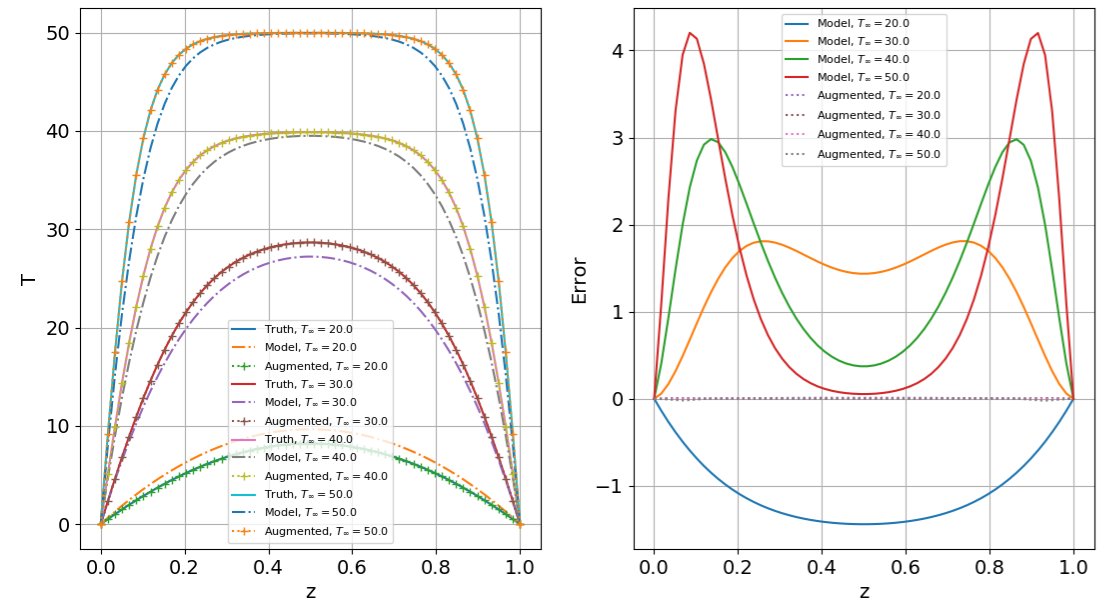 ‹#›
FIML Classic Results - Model Problem
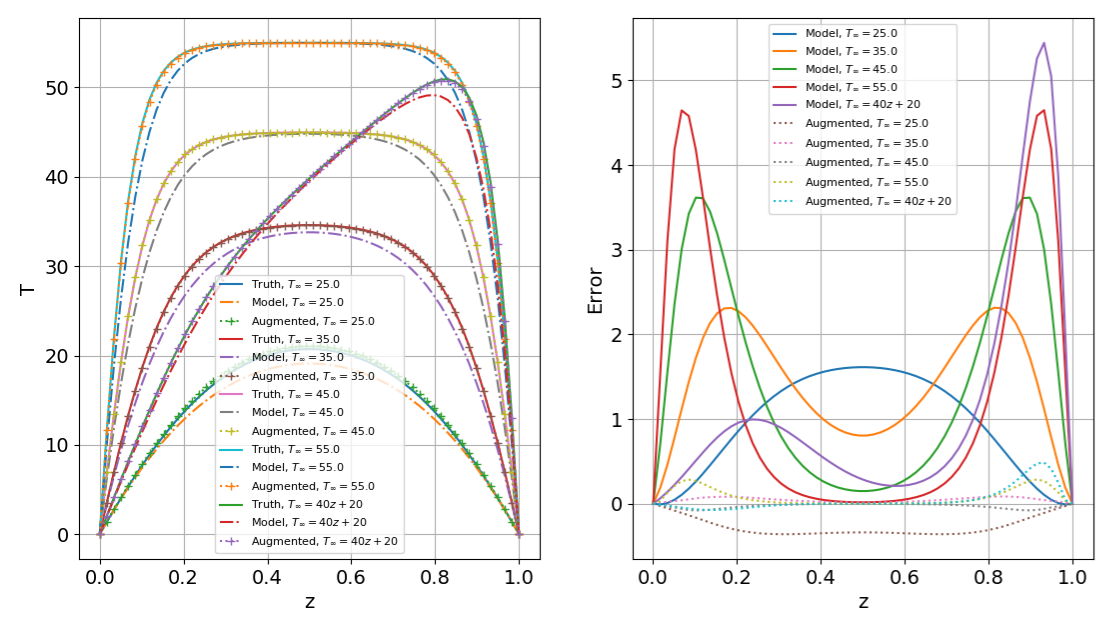 ‹#›
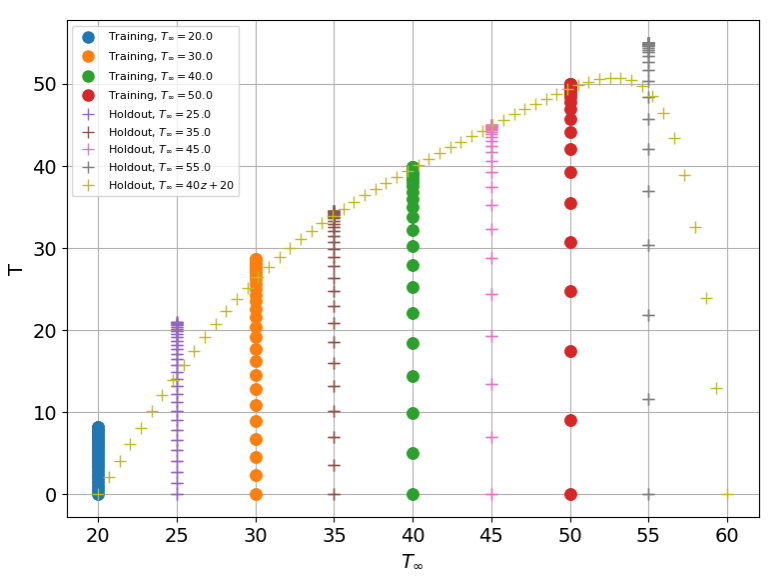 ‹#›
Correction Field - RANS Applications
Introduce Field Variable to Model



Effectively changing entire model (not just production term)
Correction Field Found by Inversion
Goal: Find
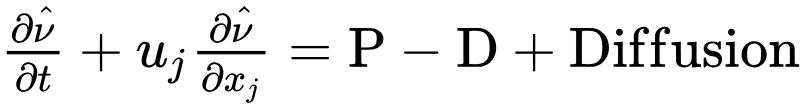 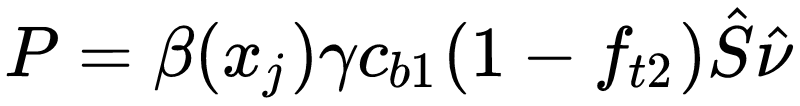 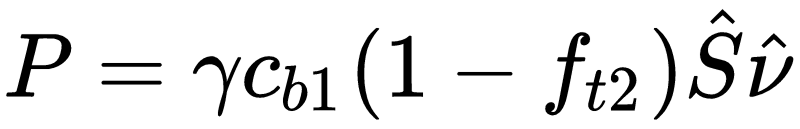 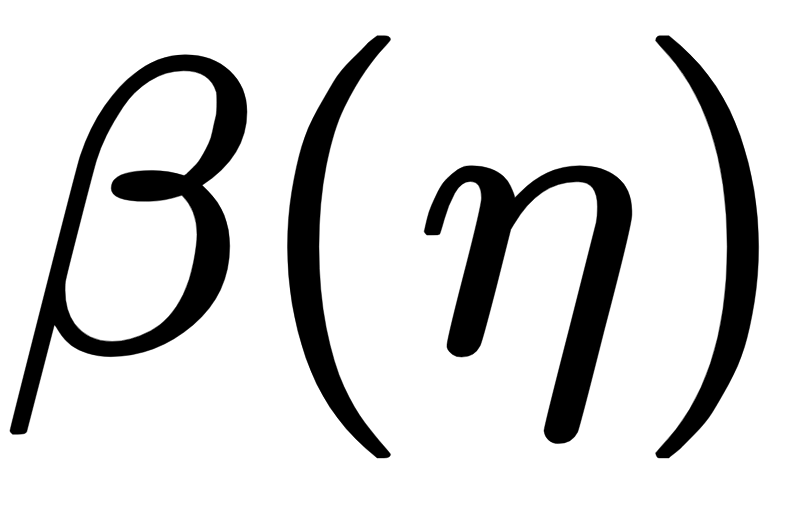 ‹#›
[Speaker Notes: \frac{\partial \hat{\nu}}{\partial t}+u_j \frac{\partial \hat{\nu}}{\partial x_j}=\mathrm{P-D+Diffusion}

P = \gamma c_{b1}(1-f_{t2})\hat{S}\hat{\nu}]
FIML Classic
Data:


Inversion:


Training:
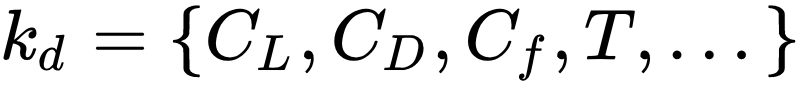 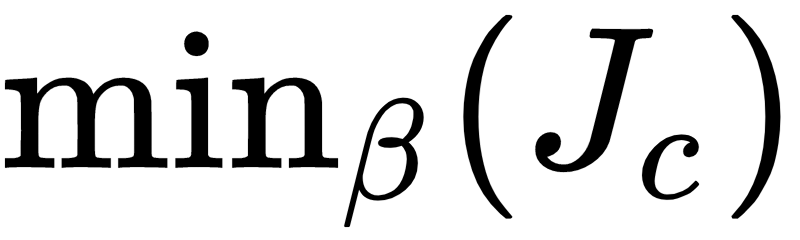 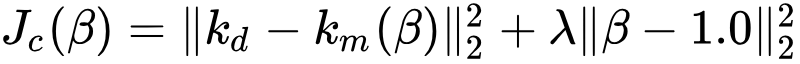 ‹#›
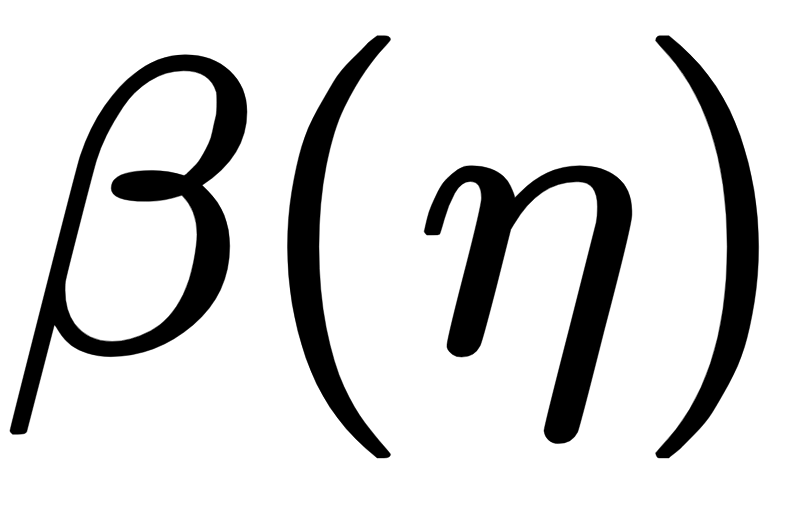 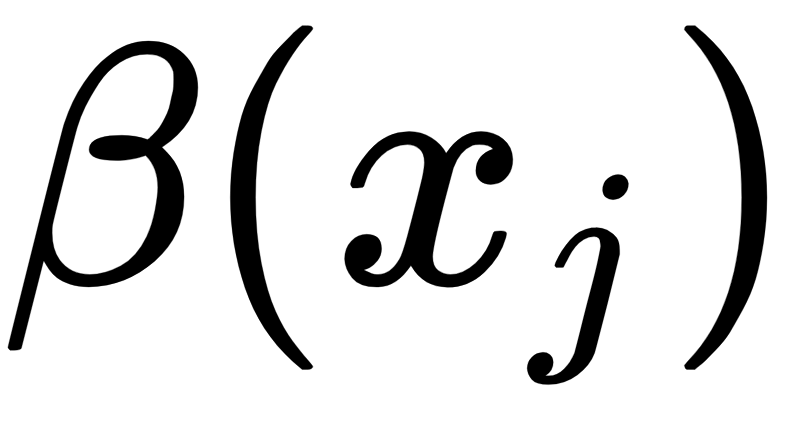 [Speaker Notes: J_c(\beta)=\|k_d-k_m(\beta)\|_2^2+\lambda\|\beta-1.0\|_2^2 

\min_\beta (J_c)

k_d =\{ C_L, C_D,C_f,T,...\} 

\beta(x_j)

f(\eta)=\beta]
Application: 2D S809 Airfoil
Separation Location Poorly Predicted at High Angle of Attack
Turbulent Production Too High, Separation Location Too Far Aft
Chosen Higher Fidelity Data: Experiment Lift Coefficient at 14.2° AoA

Baseline Model has Significant Error:

Objective Function for Inversion is:
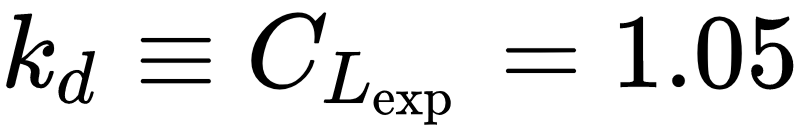 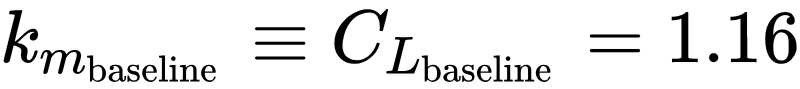 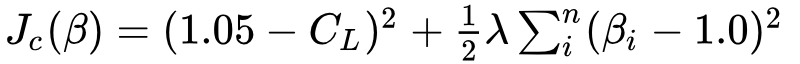 ‹#›
[Speaker Notes: k_d \equiv C_{L_{\mathrm{exp}}} = 1.05

k_{m_{\mathrm{baseline}}}\equiv C_{L_{\mathrm{baseline}}}=1.16

J_c(\beta)=(1.05-C_L)^2+\frac{1}{2}\lambda\sum_{i}^n(\beta_i-1.0)^2 \]
Inversion:
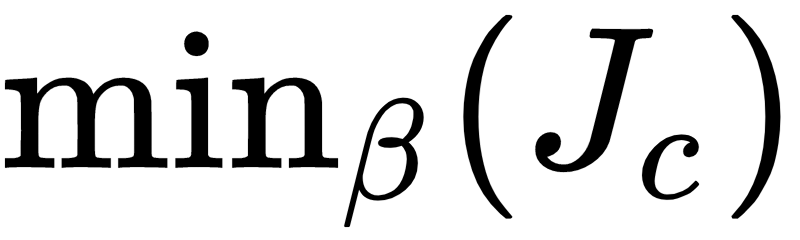 Minimize Objective Function via Gradient-Based Optimization
Gradient Computed Efficiently Through Discrete Adjoint Methods
Modified Autodifferentiated Discrete Adjoint Solver in SU2
Design Variable at Every Node in Domain (~60,000 Design Vars)
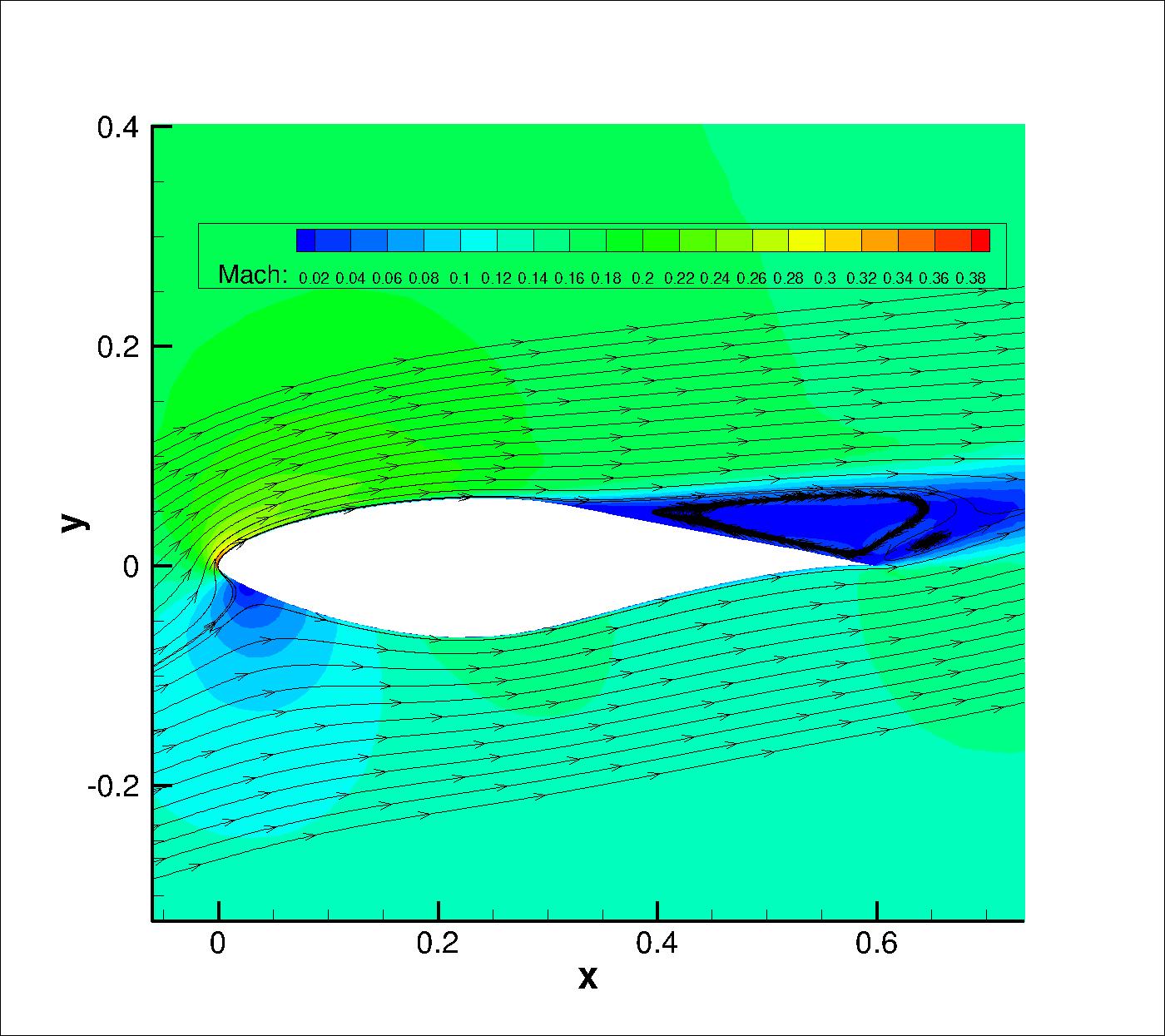 Initial Gradient
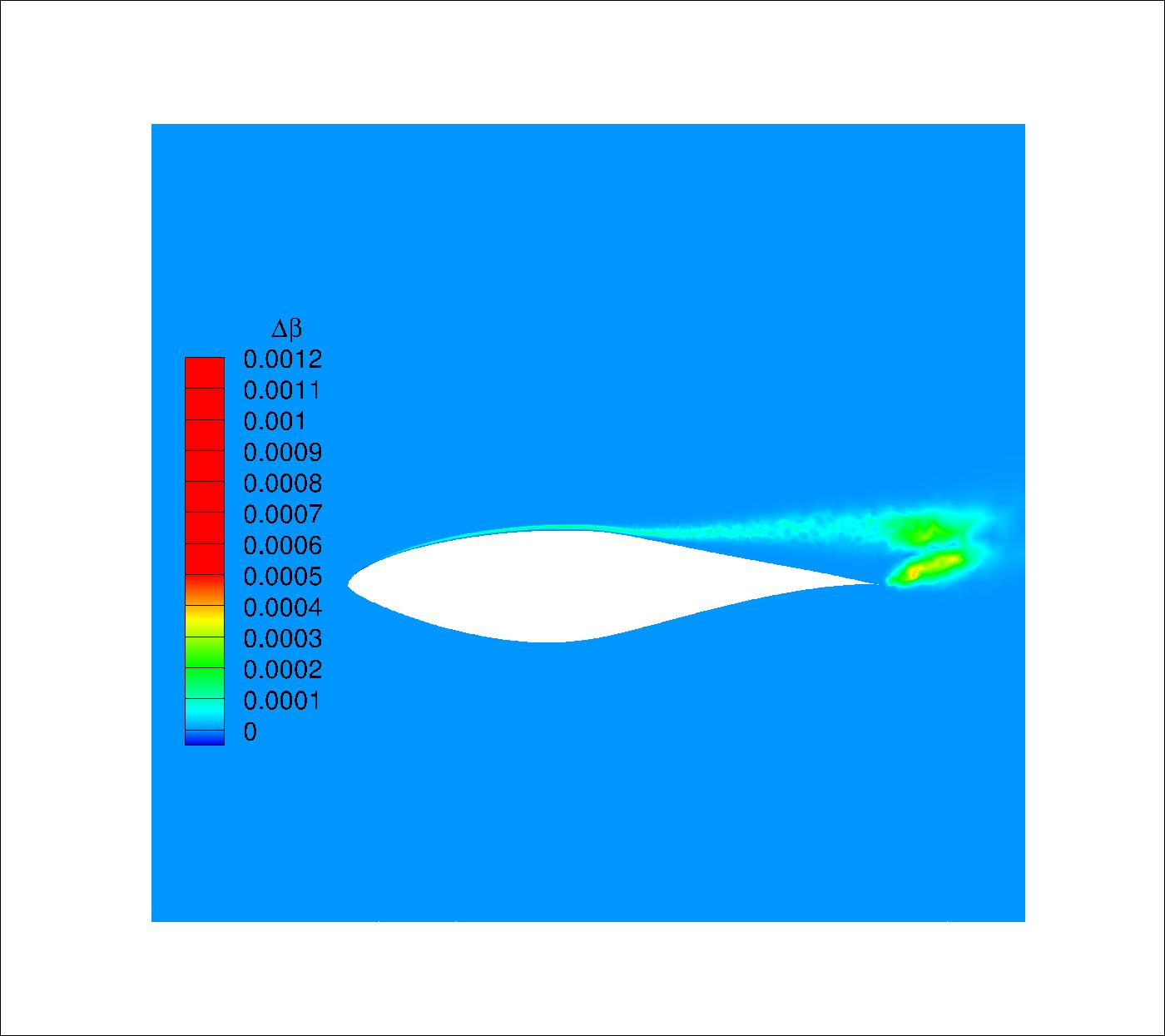 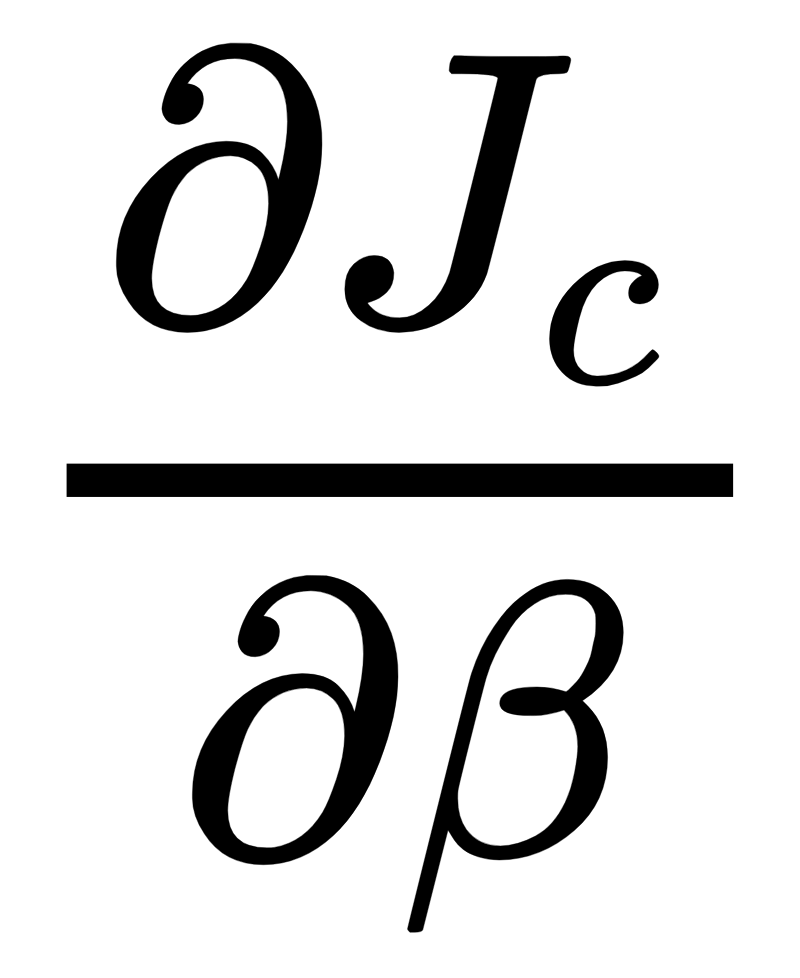 ‹#›
FI-Classic Inversion Results: S809 Airfoil
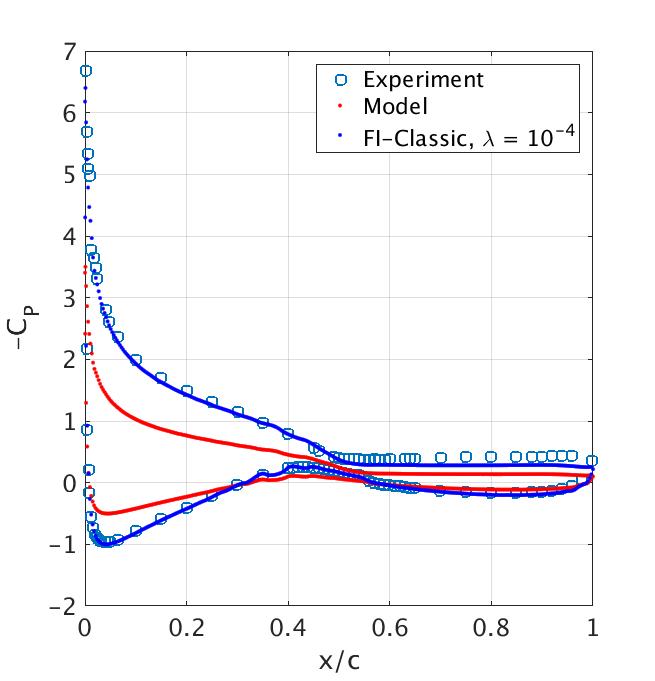 Lift Coefficient Only Experimental Data Used
Pressure Following Inversion Closely Matches Experiment
‹#›
FI-Classic Inversion Results: S809 Airfoil
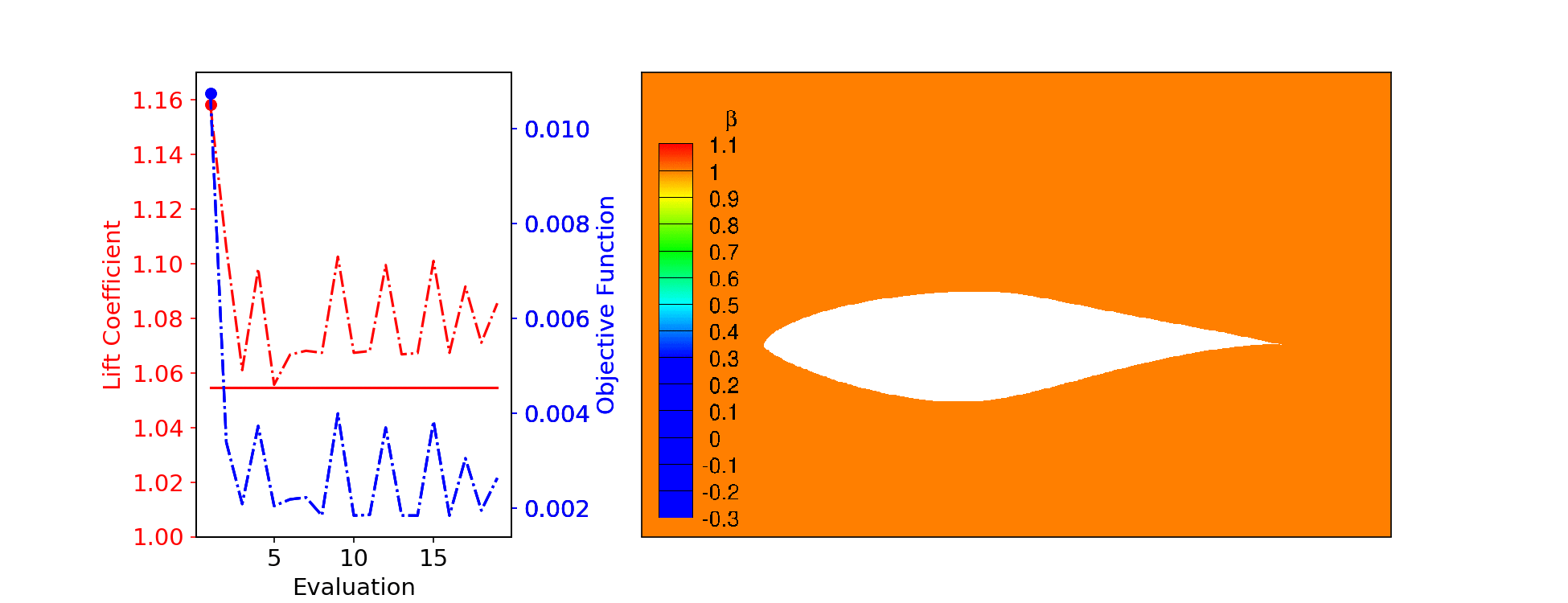 ‹#›
[Speaker Notes: Show initial and final pressure here insead of movie.]
FI-Classic Inversion Results: S809 Airfoil
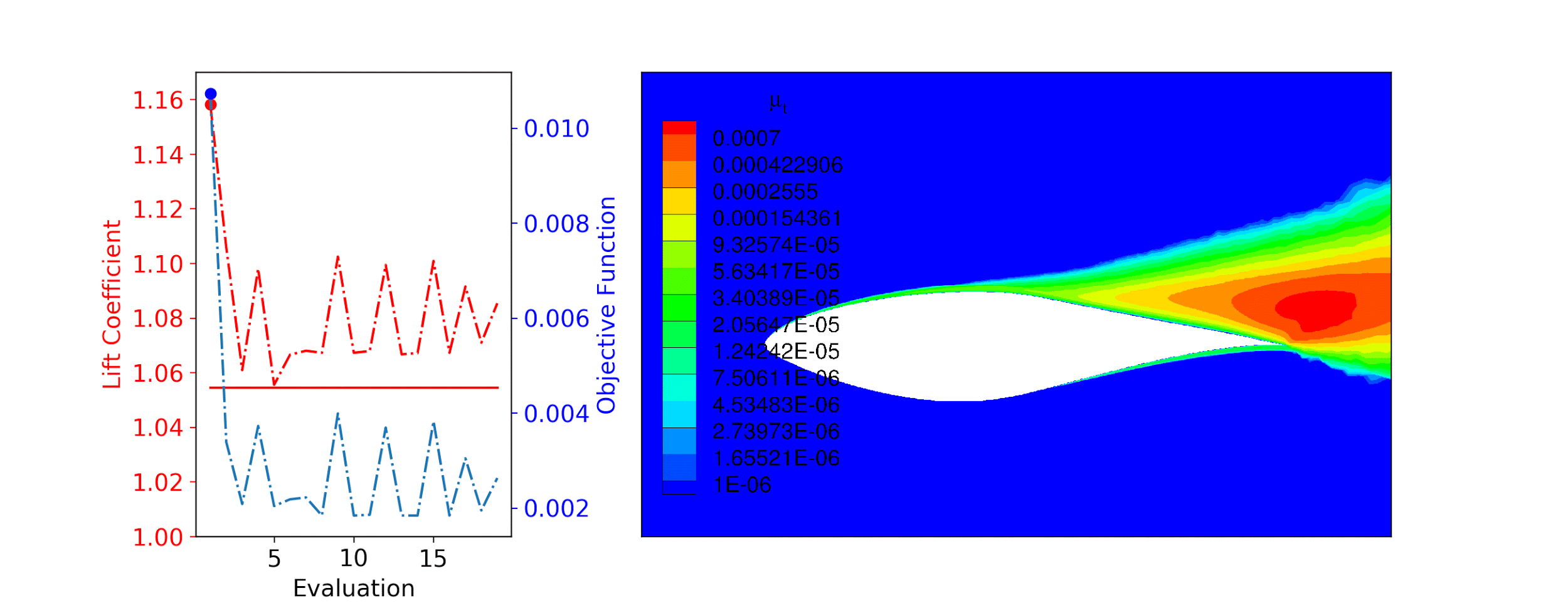 ‹#›
Training Details
Assemble Features from Inversion
“Training” Variables, Will Be Inputs to Trained Neural Network
Local Variables Preferred
Feature Identification / Comparison Difficult
Features Chosen:



Feature Scaling: Map to Normal Distribution
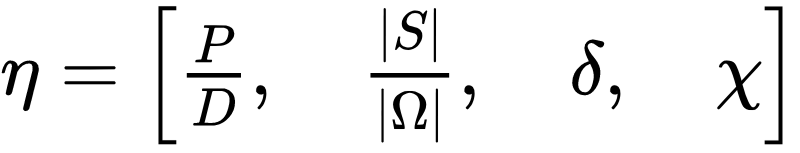 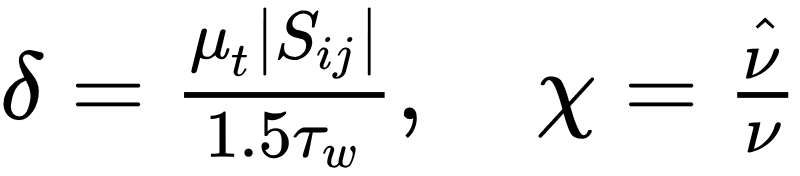 ‹#›
[Speaker Notes: \eta=\left[\frac{P}{D},\quad \frac{|S|}{|\Omega|},\quad\delta,\quad\chi\right]]
FIML Classic Correction Field
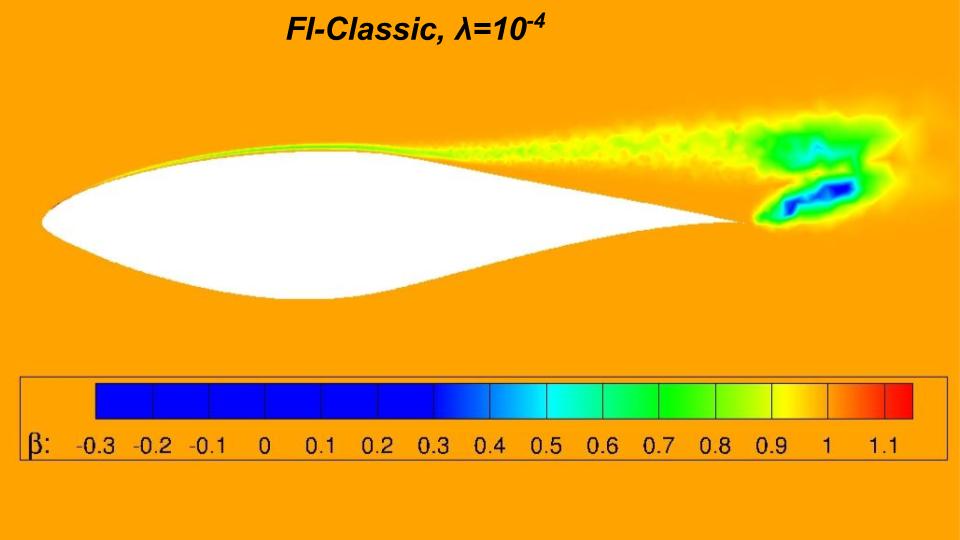 Learning: Train Neural Network to Produce Correction Field From Features

Perfect Learning Not Possible
Achieved Correction after Learning Not Necessarily Optimal Given Constraints of Machine Learning Algorithm
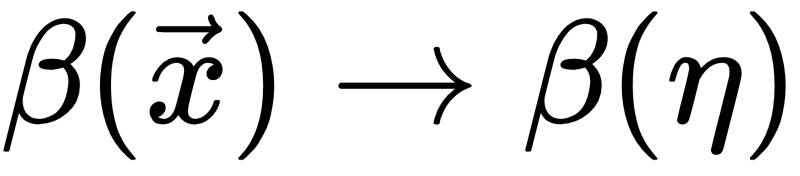 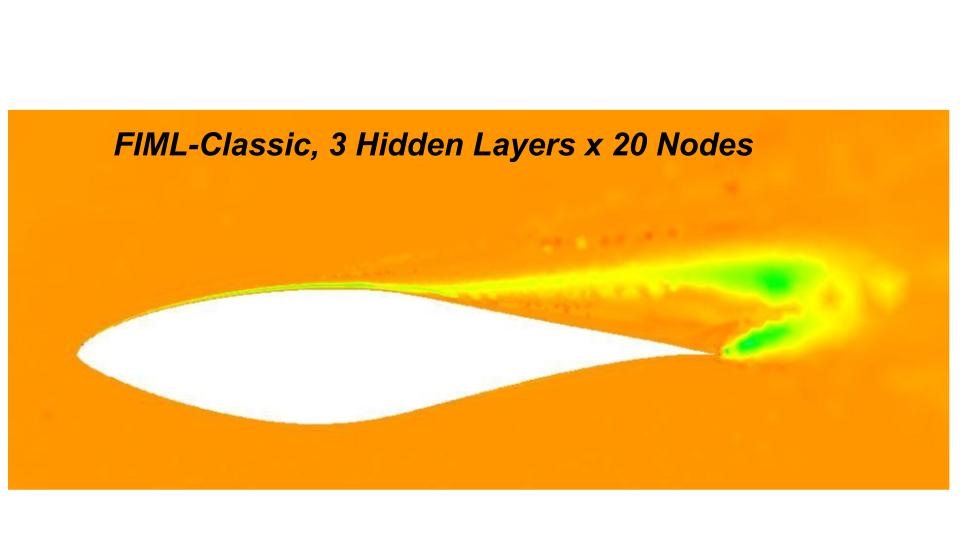 ‹#›
[Speaker Notes: Show that the lift gets worse on this slide!

\beta(\vec{x})\to \beta(\eta)]
Issue With FIML-Classic
Inversion Separate From Training Process
Inverse Solution Not Guaranteed to Be Learnable
Not Necessarily Optimal for Chosen Machine Learning Algorithm
Reduction in Performance Following Learning

Solution: Include Training in Inversion
Physics-Consistent Approach
Inverse Solution Accounts for Limitations of Learning Algorithm
No Need for Offline Training
Inverse Solution Already Learned  Guaranteed to Be Learnable
‹#›
Presentation Outline
Background, Objective, Previous Work
FIML-Classic
Methodology
1D Heat Equation Model Problem Results
S809 Airfoil Results
FIML-Embedded
Methodology
1D Heat Equation Model Problem Results
S809 Airfoil Results
FIML-Direct
Methodology
S809 Airfoil Results
Simultaneous Inversion of Multiple Cases
Additional Test Cases
Conclusions and Future Work
‹#›
Training In Inversion: FIML-Embedded and Direct
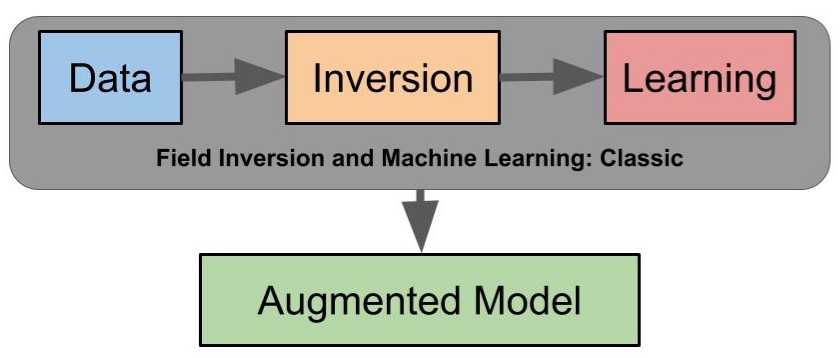 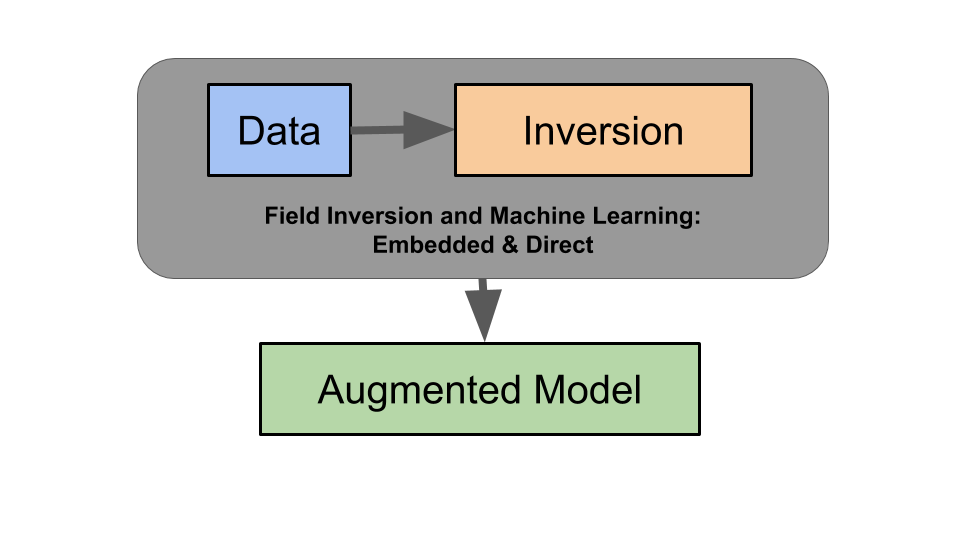 ‹#›
FIML-Embedded: Embedded Backpropagation
Embed Backpropagation Algorithm Into Flow Solver
Weights Updated via Backpropagation Every Flow Solve Iteration
Design Variables Now “Training Correction” ( 𝛽T )
Output of Neural Network is Correction ( 𝛽 )
Weights Converge to Final Values With Flow Variables
Redefine Objective Function:

Dual Minimization Problem:
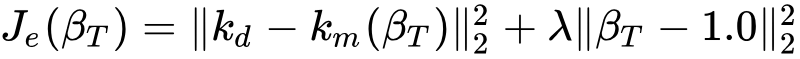 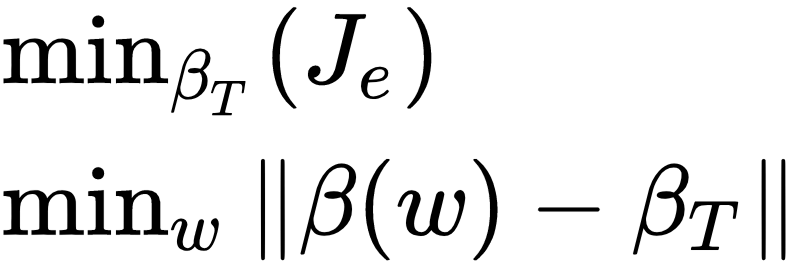 ‹#›
[Speaker Notes: J_e(\beta_T)=\|k_d-k_m(\beta_T)\|_2^2+\lambda\|\beta_T-1.0\|_2^2]
FIML Embedded Results - Model Problem
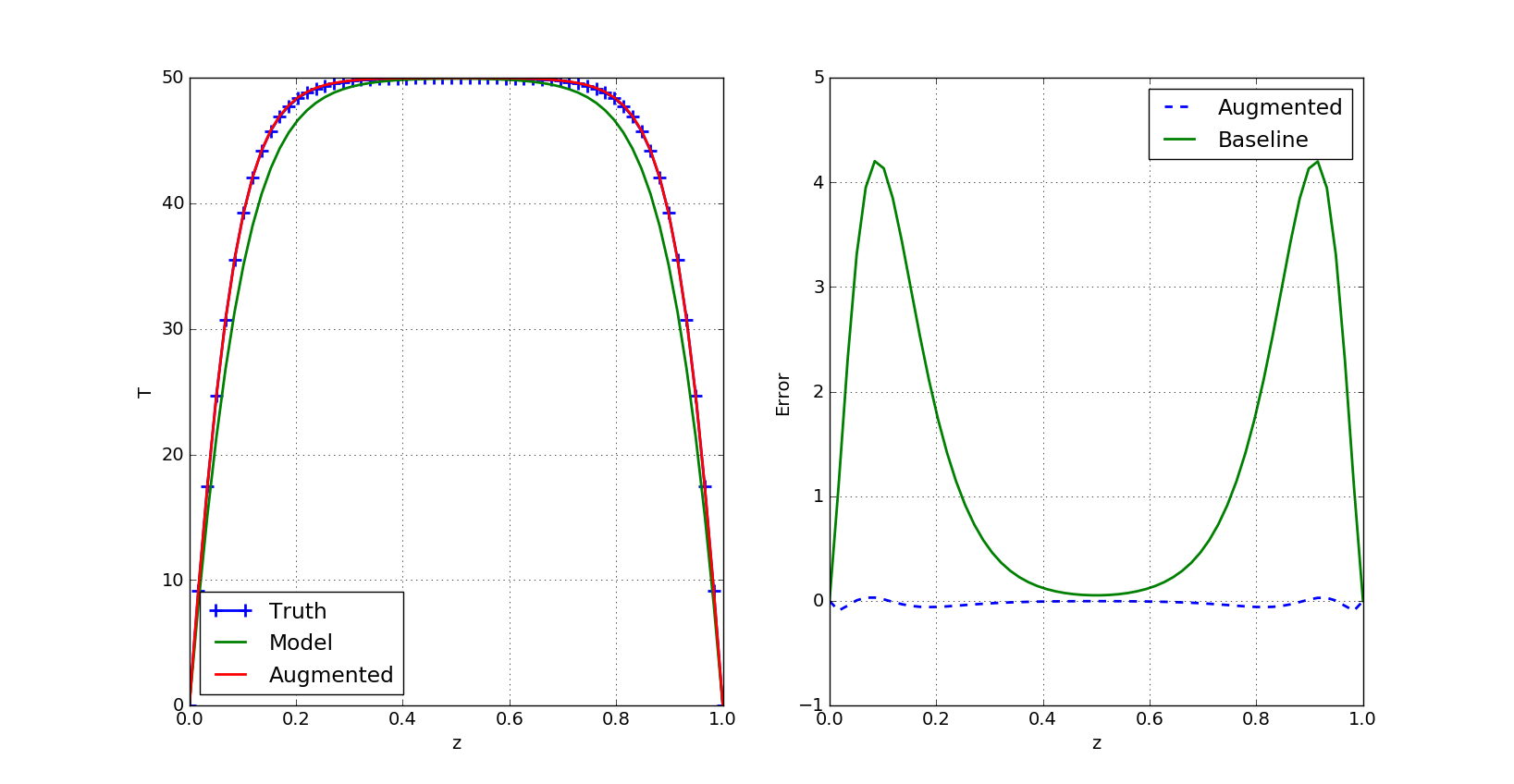 ‹#›
[Speaker Notes: MAKE SYM]
FIML Embedded Results - Model Problem
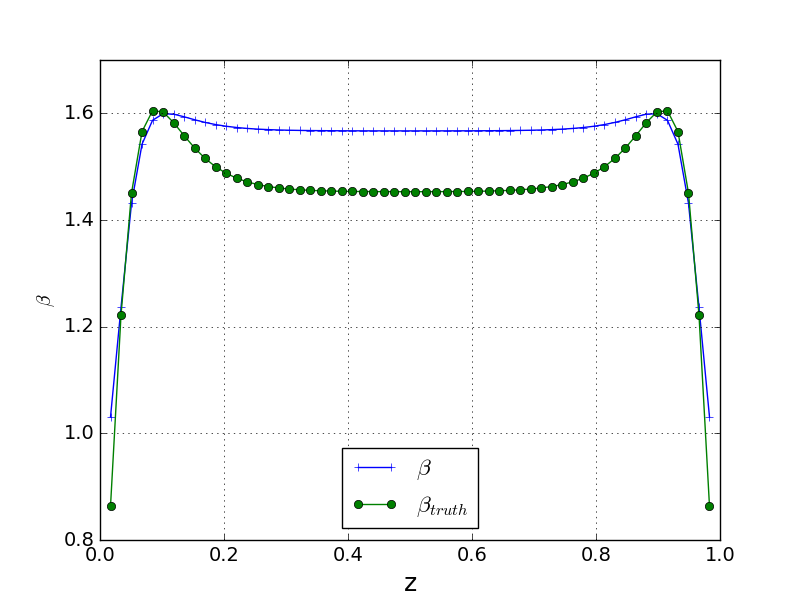 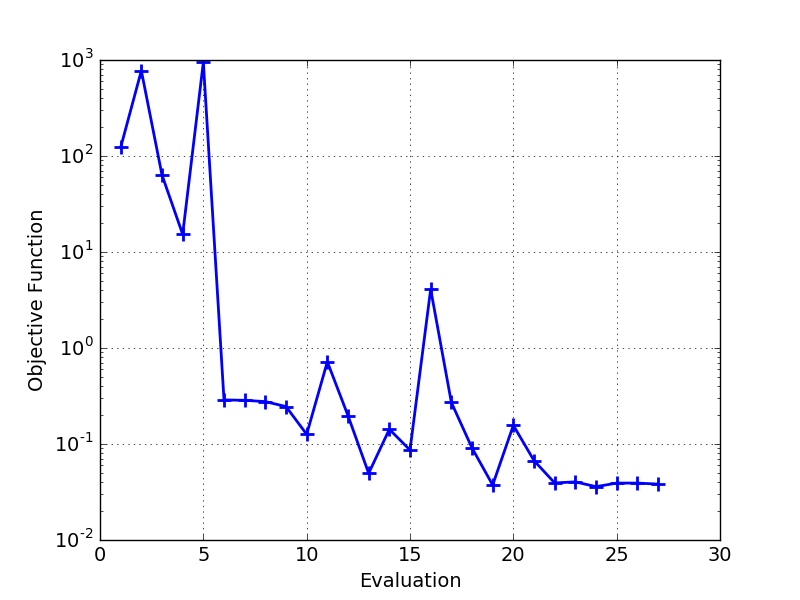 ‹#›
FIML-Embedded Results
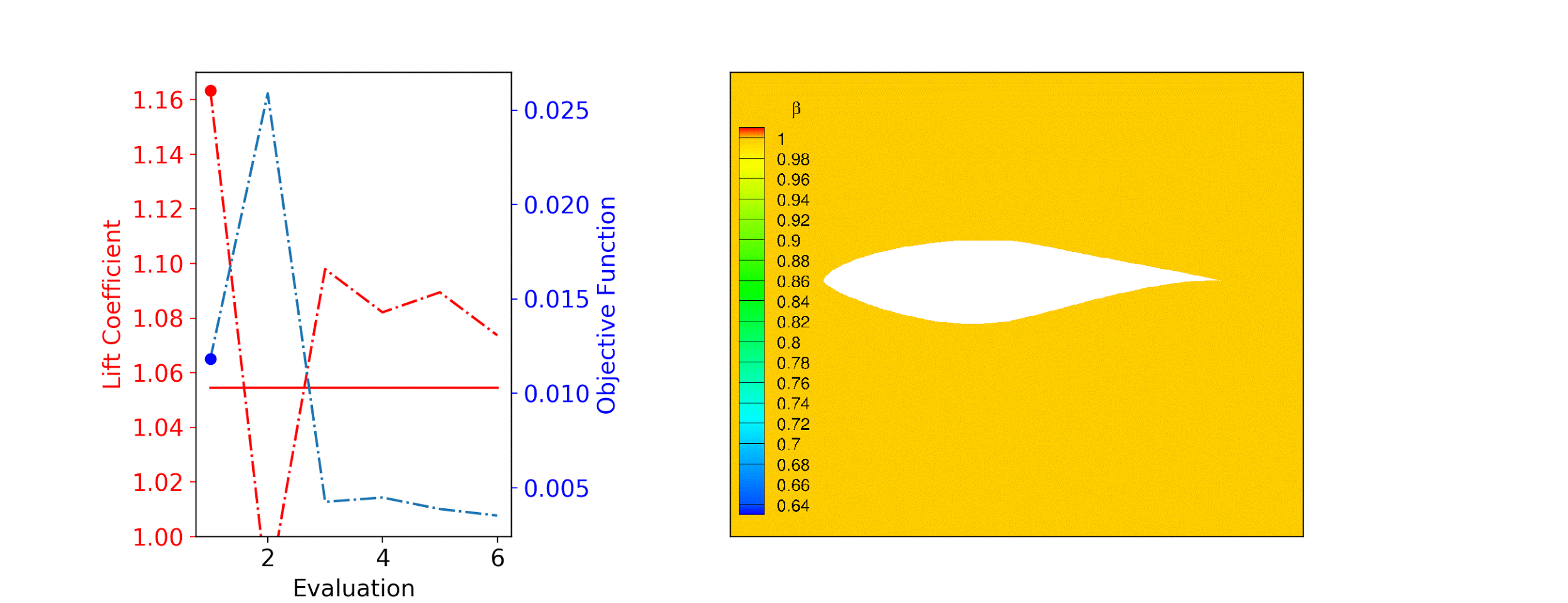 ‹#›
[Speaker Notes: Show pressure before and after as well here!]
FIML-Embedded Pros & Cons
Pros:
Inverse Solution Already Learned
Limitations of Training Algorithm Included in Inversion
Non-Linearity of Neural Network Hidden from Optimizer
Increased Regularization
Cons:
Backpropagation Must Sufficiently Converge (Sometimes Difficult)
Added Cost and Complexity
Not Clear How to Account for Multiple Cases
‹#›
Presentation Outline
Background and Previous Work
FIML-Classic
Methodology
1D Heat Equation Model Problem Results
S809 Airfoil Results
FIML-Embedded
Methodology
1D Heat Equation Model Problem Results
S809 Airfoil Results
FIML-Direct
Methodology
S809 Airfoil Results
Simultaneous Inversion of Multiple Cases
Additional Test Cases
Conclusions and Future Work
‹#›
FIML Direct: Weights as Design Variables
Train Neural Network Directly By Treating Weights as the Design Vars:

Correction (𝛽) is Output of Neural Network
Updated Every Flow Iteration With Current Features
Weights Held Constant For Each Evaluation
Initialized to Small Random Values
Inversion is Simply:
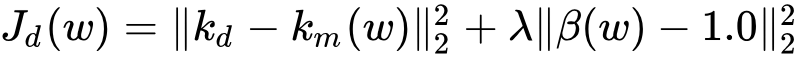 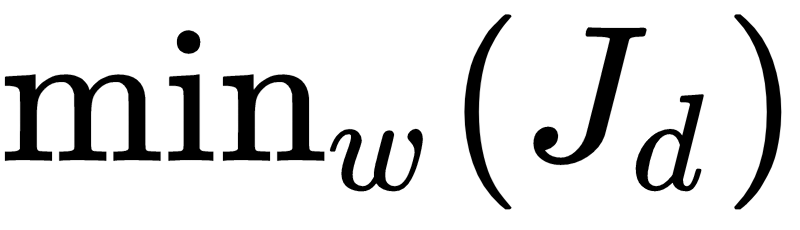 ‹#›
[Speaker Notes: J_d(w)=\|k_d-k_m(w)\|_2^2+\lambda\|\beta(w)-1.0\|_2^2]
FIML-Direct Results
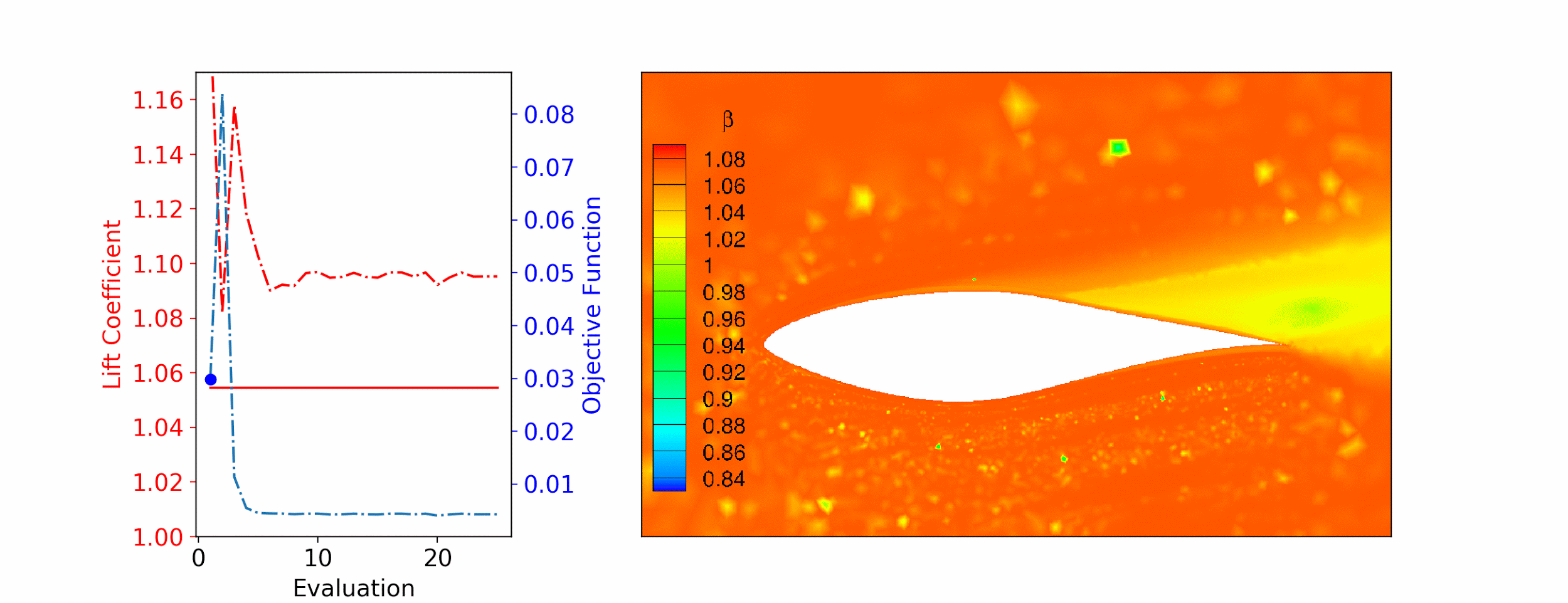 ‹#›
FIML-Direct Pros & Cons
Pros:
Inverse Solution Already Learned
Limitations of Training Algorithm Included in Inversion
Increased Regularization
Design Variables Consistent Across Numerous Cases

Cons:
Full Non-Linearity of Neural Network Exposed to Optimizer
Same as FIML-Embedded
‹#›
[Speaker Notes: Make color pop more]
Methods Comparison
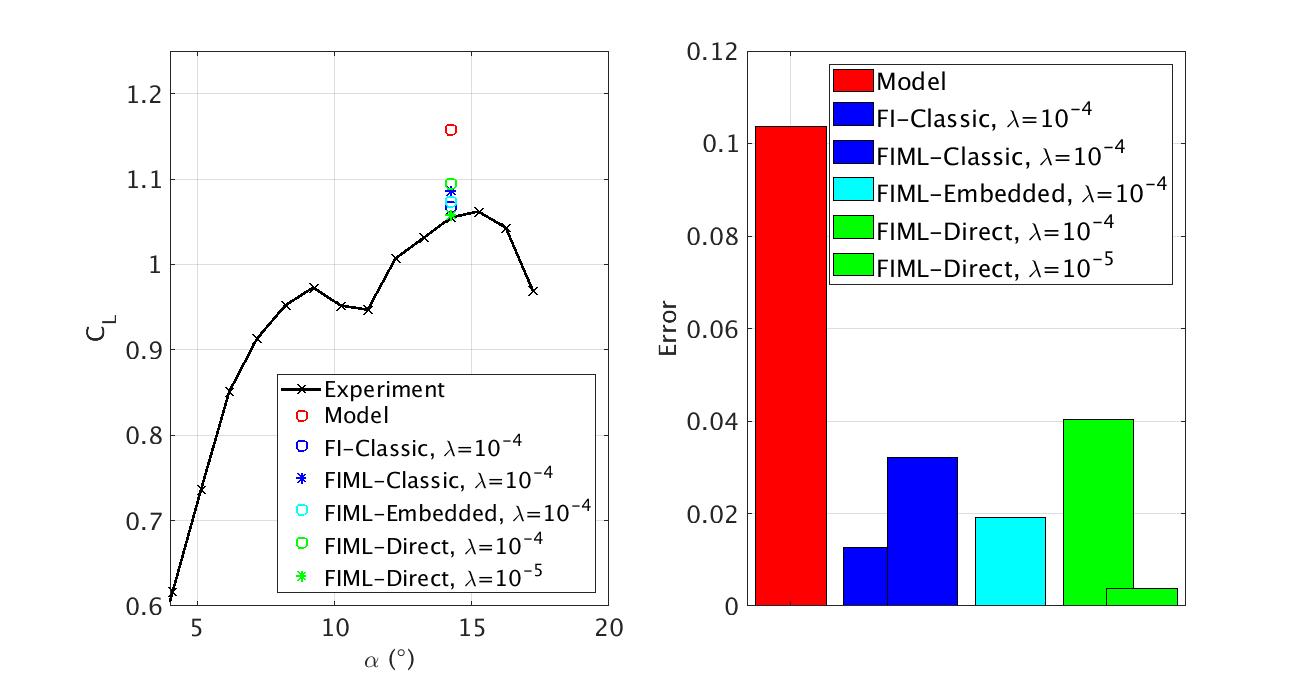 ‹#›
Methods Comparison
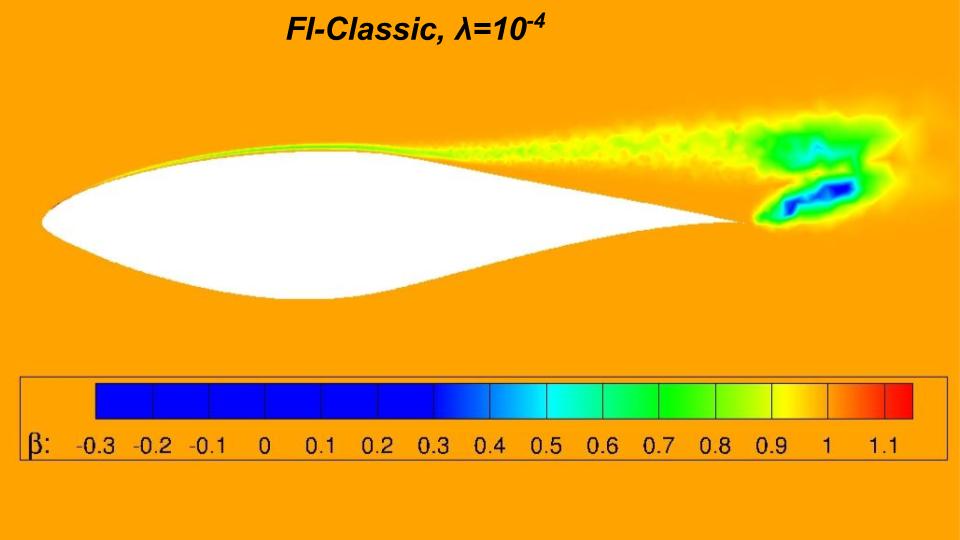 Regularization:
Classic < Embedded < Direct
Smaller λ Appropriate for Embedded, Direct
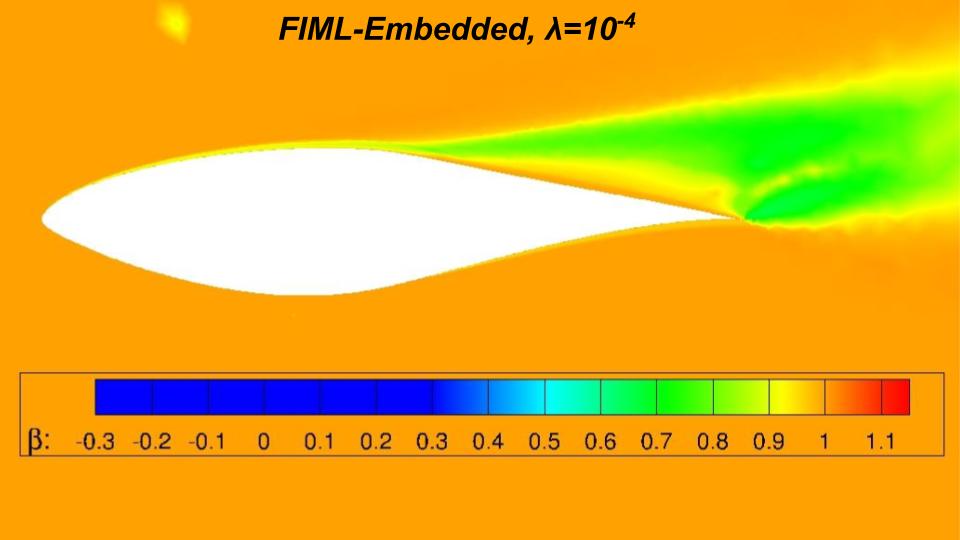 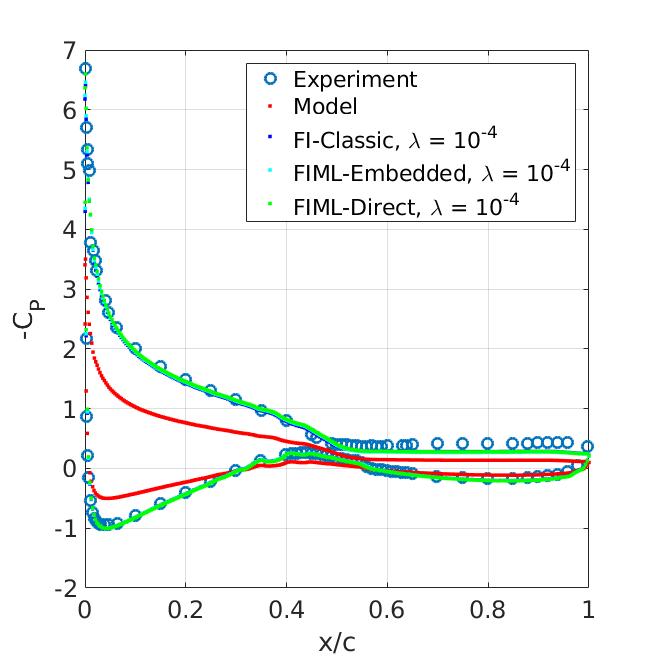 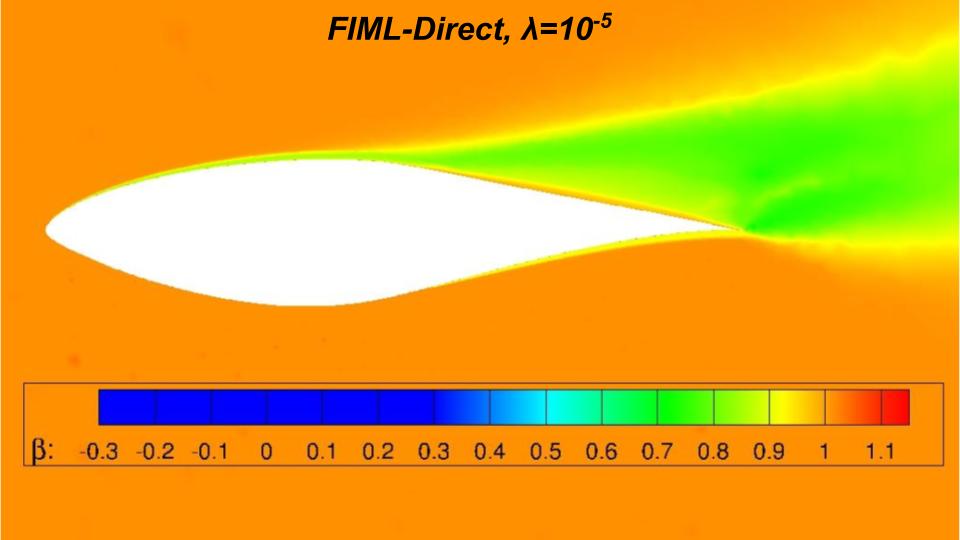 ‹#›
FIML Direct With Multiple Cases
Design Variables Same Between Cases (Multiple AoAs, Airfoils, etc)
Define Cost Function as Sum of Cost Functions of Each Case
Perform Inversion For All Cases of Interest At Once!!
No Requirement to Have Same Objective Function for Each Case
Use Whatever Higher Fidelity Data is Available
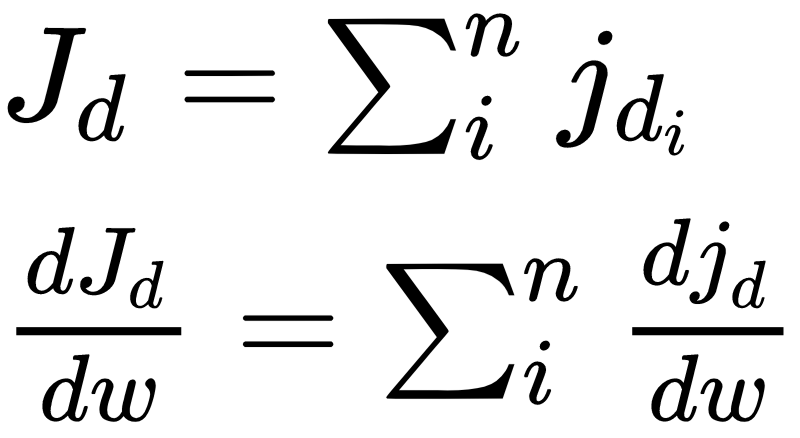 ‹#›
[Speaker Notes: J_d = \sum_i^n j_{d_i} \\
\frac{dJ_d}{dw}=\sum_i^n \frac{d{j_d}}{dw}]
Dataset 1
Dataset 2
Dataset n
FIML-Direct
dn
d1
d2
Inference and learning
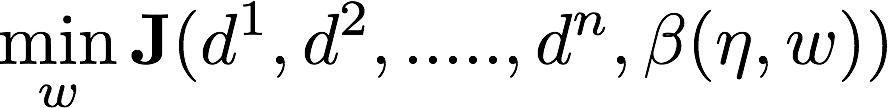 Predictive model
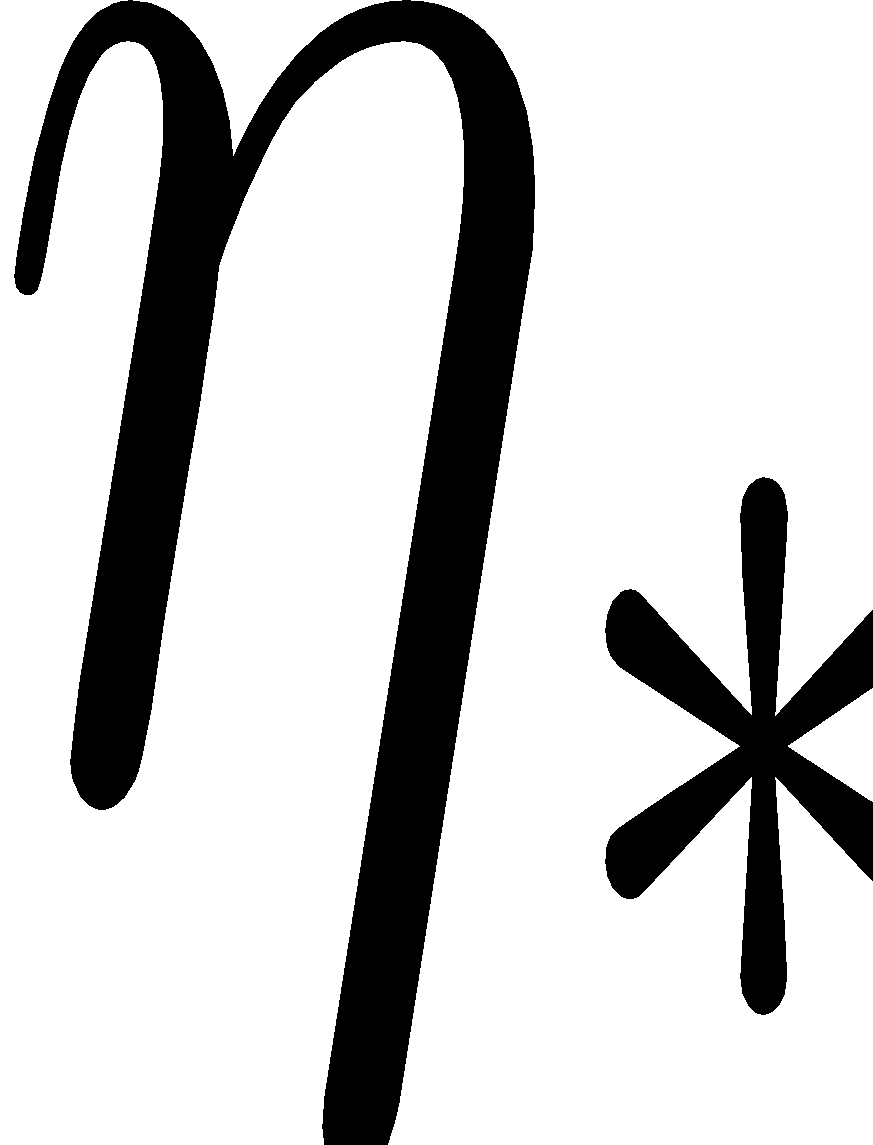 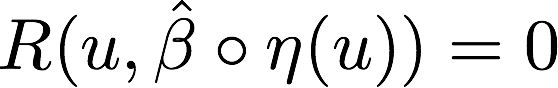 Query
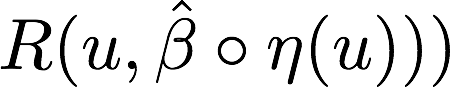 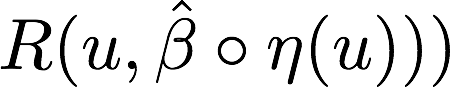 Training
Prediction
‹#›
FIML Direct With Multiple Cases - Training Conditions
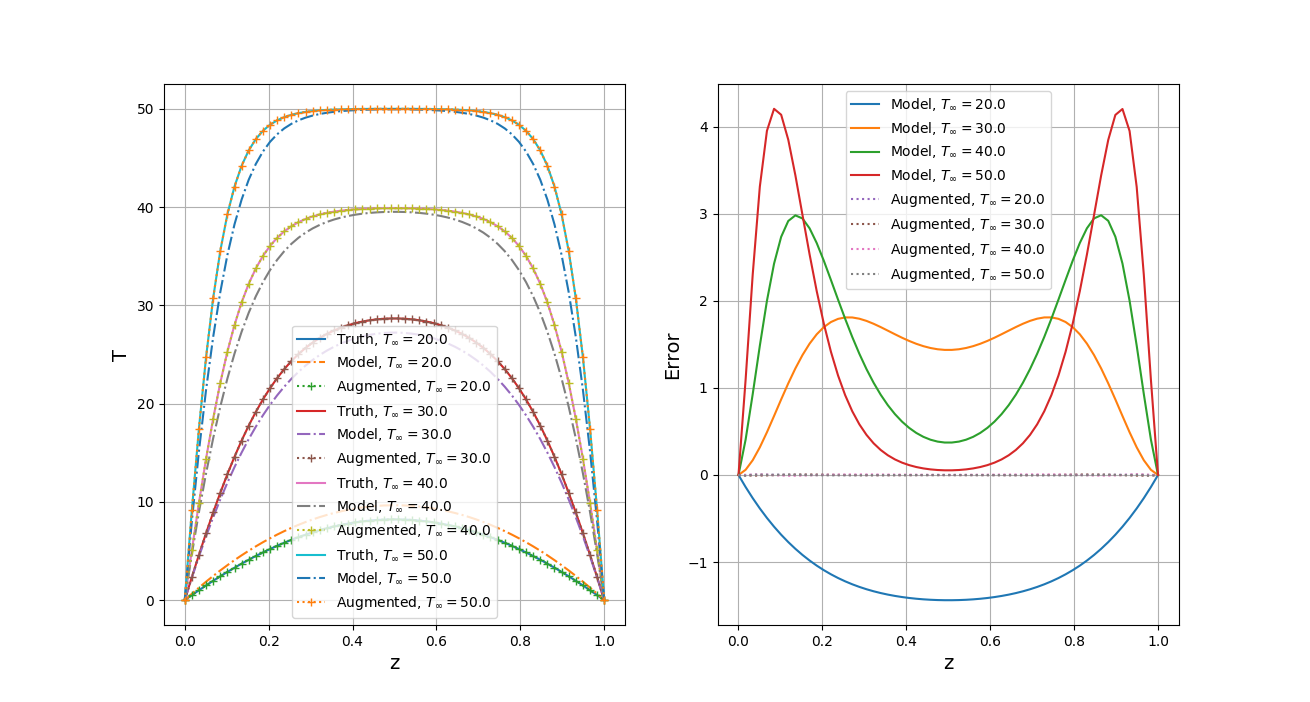 ‹#›
[Speaker Notes: Maybe try testing on varying T_infty
Bayesian networks?]
FIML Direct With Multiple Cases - Holdout Conditions
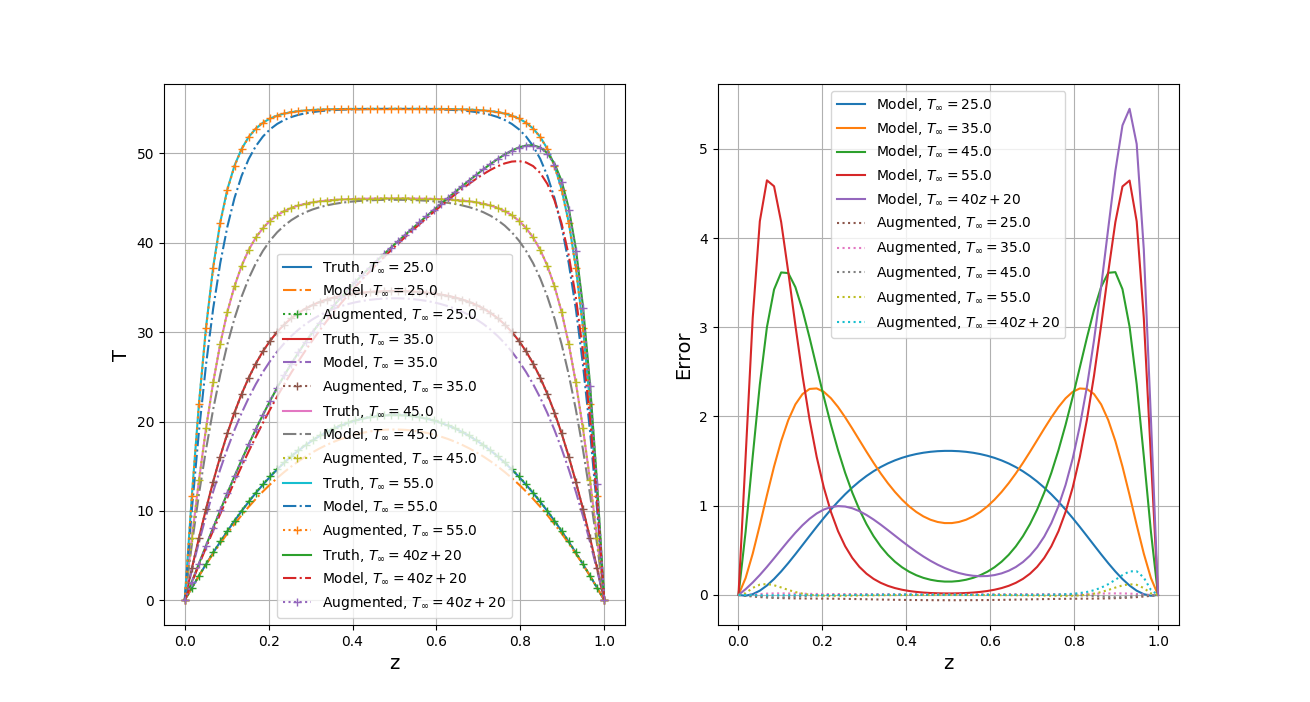 ‹#›
FIML-Direct S809 Trained at 3 AoAs
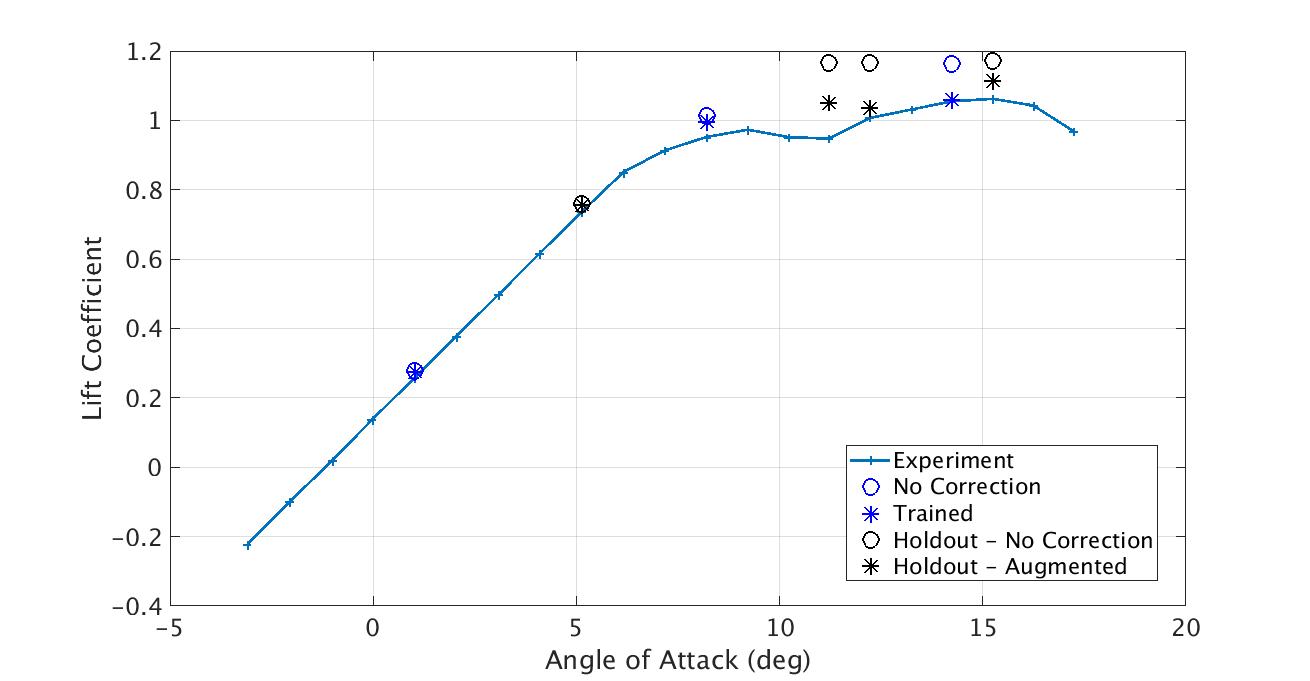 ‹#›
Continue Training With 7 S809 AoAs
Continue Training Including All AoAs Starting from Best Neural Network from Training on 3 AoAs
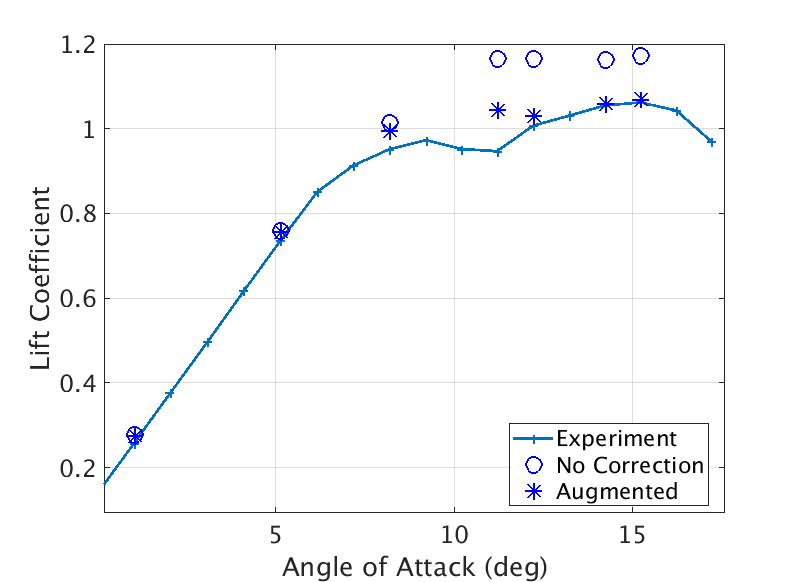 S809 Airfoil
‹#›
Testing on S814 Airfoil
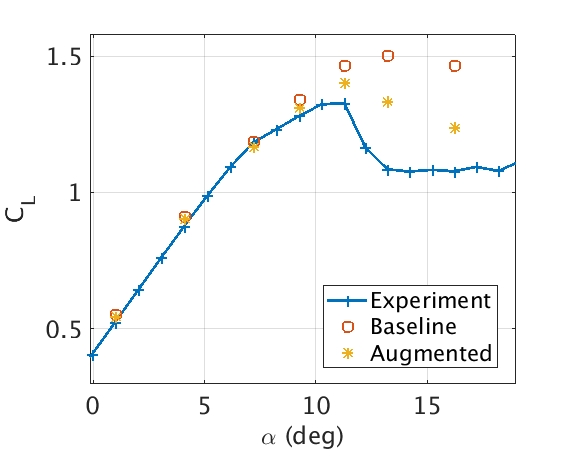 S814 Airfoil
Network Trained on 7 S809 AoAs
S814 NOT in Training Set
Model Augmentation Improves Predictions on S809 AND S814 Airfoil
‹#›
Methods Recap
FIML Embedded
FI-Classic

FI+ML Classic
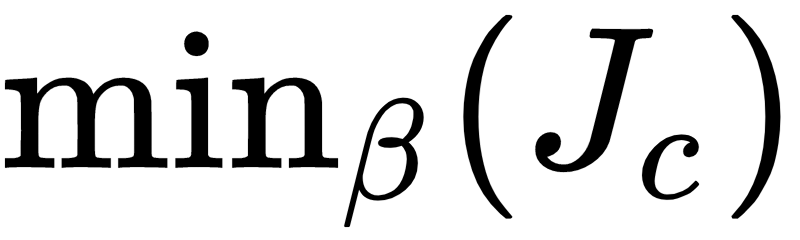 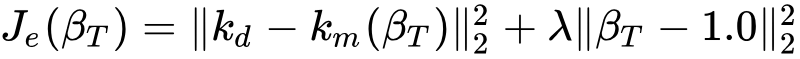 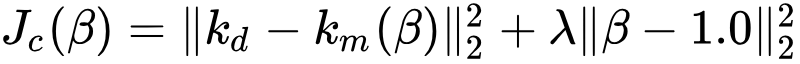 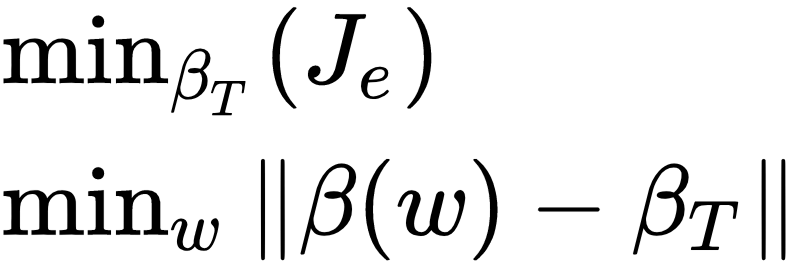 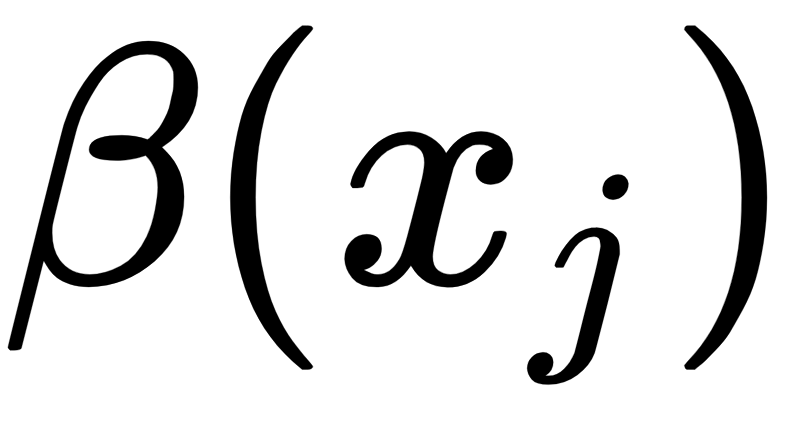 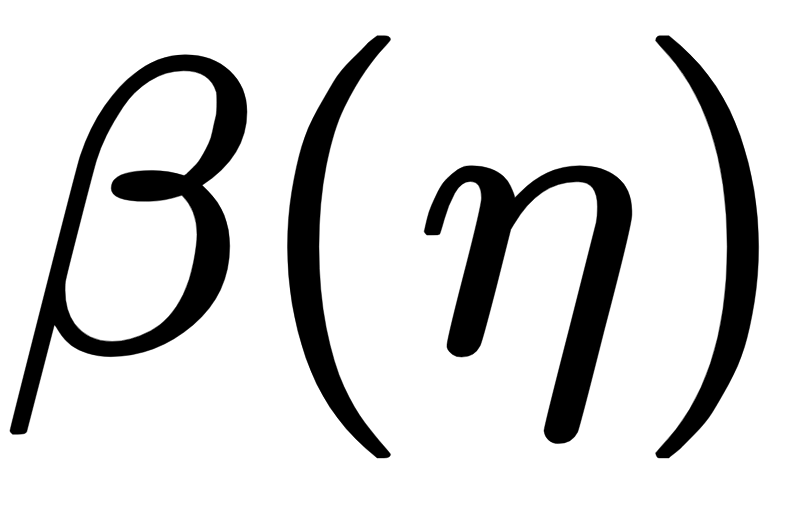 FIML Direct
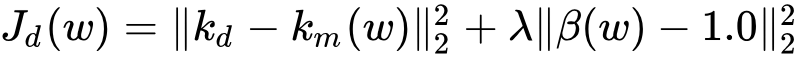 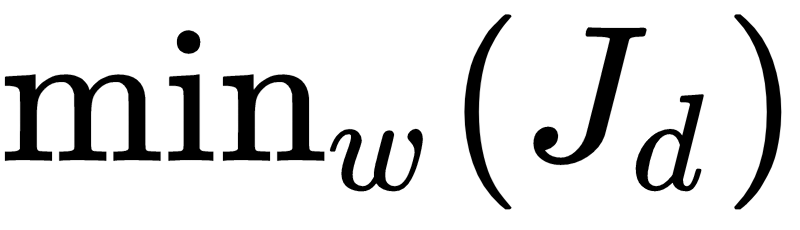 ‹#›
[Speaker Notes: 3 columns with math differentiating 3 methods, FI, FI+ML | Embedded | Direct]
1D Heat Equation Convergence Comparison
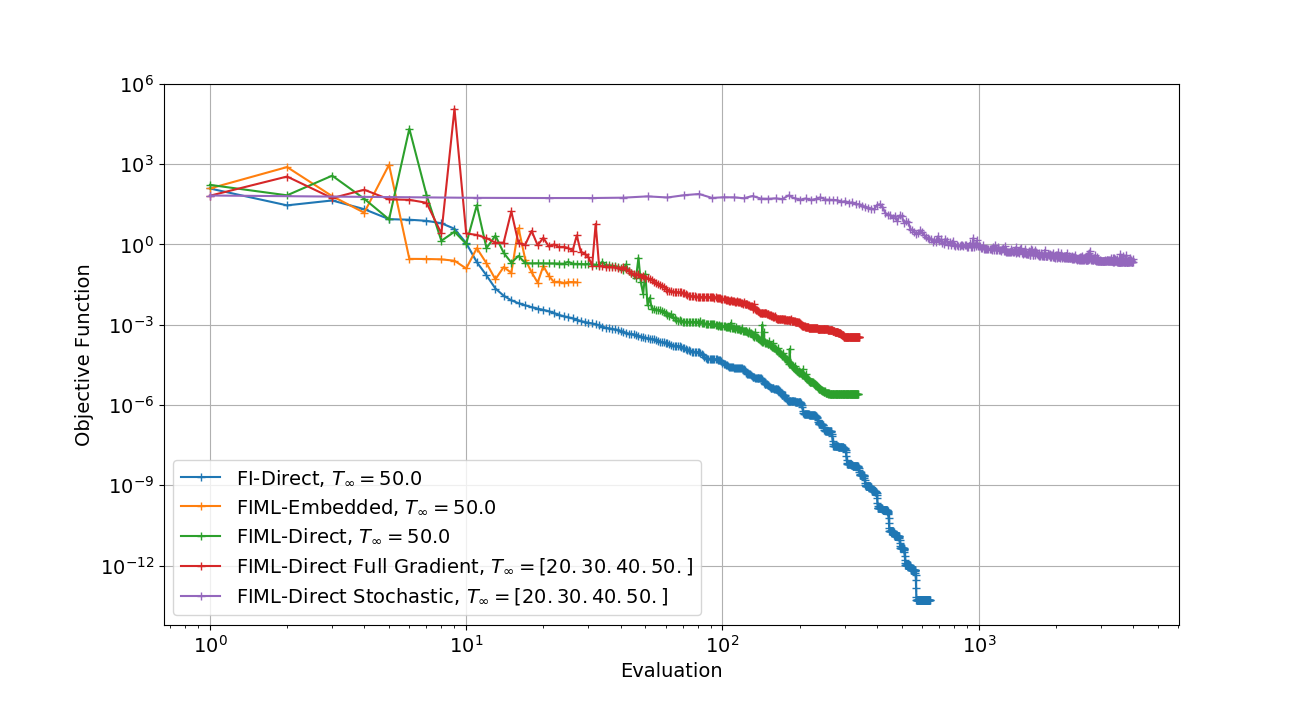 ‹#›
Presentation Outline
Background, Objective, Previous Work
FIML-Classic
Methodology
1D Heat Equation Model Problem Results
S809 Airfoil Results
FIML-Embedded
Methodology
1D Heat Equation Model Problem Results
S809 Airfoil Results
FIML-Direct
Methodology
S809 Airfoil Results
Simultaneous Inversion of Multiple Cases
Additional Test Cases
Conclusions and Future Work
‹#›
NASA Wall-Mounted Hump
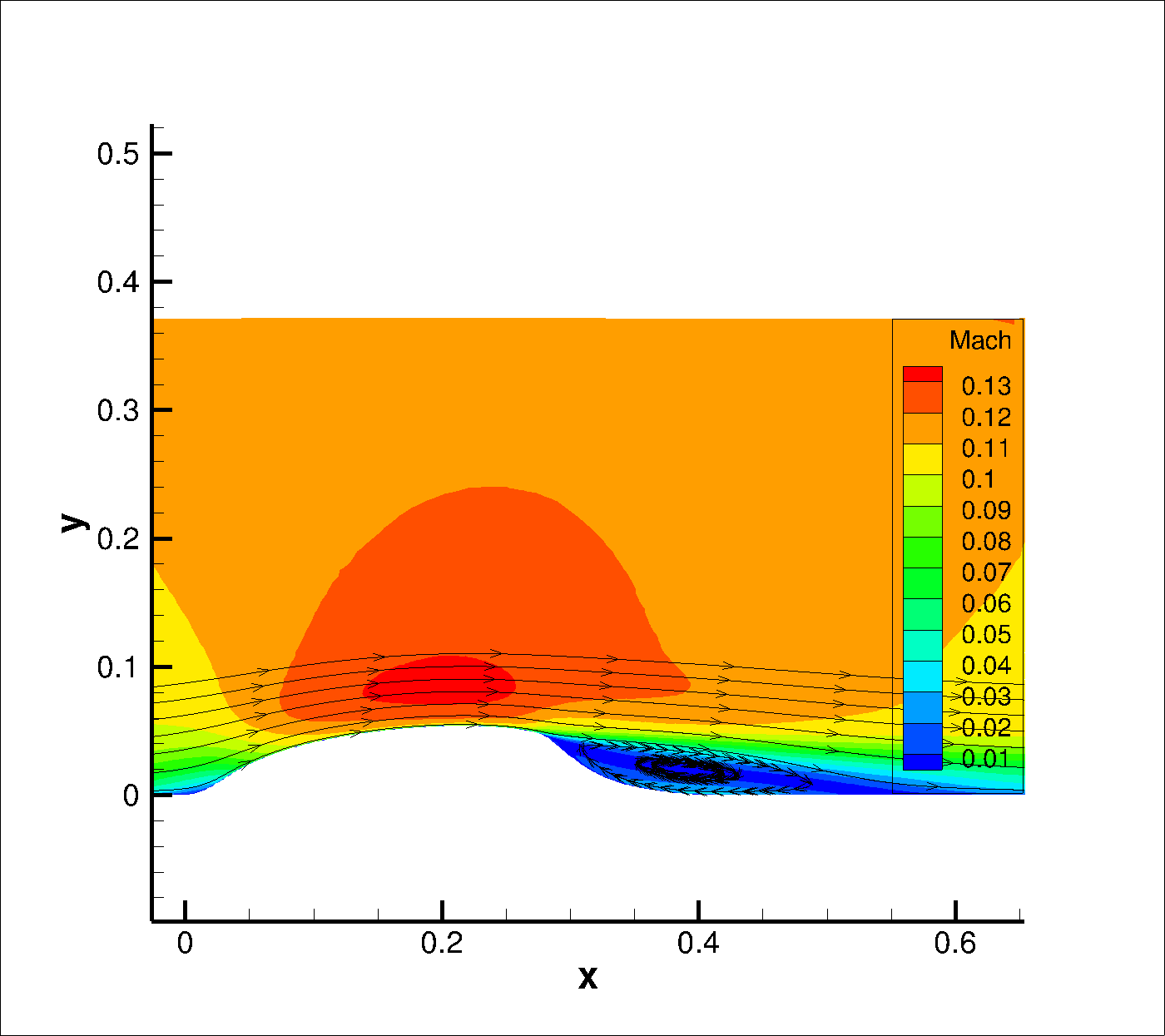 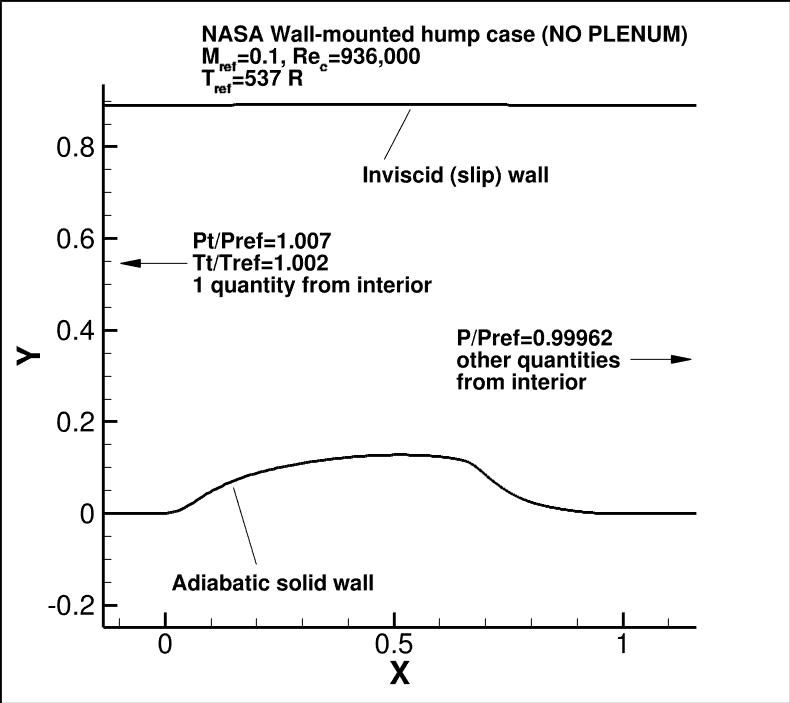 ‹#›
[Speaker Notes: https://turbmodels.larc.nasa.gov/nasahump_val.html]
NASA Hump - FI Classic Result
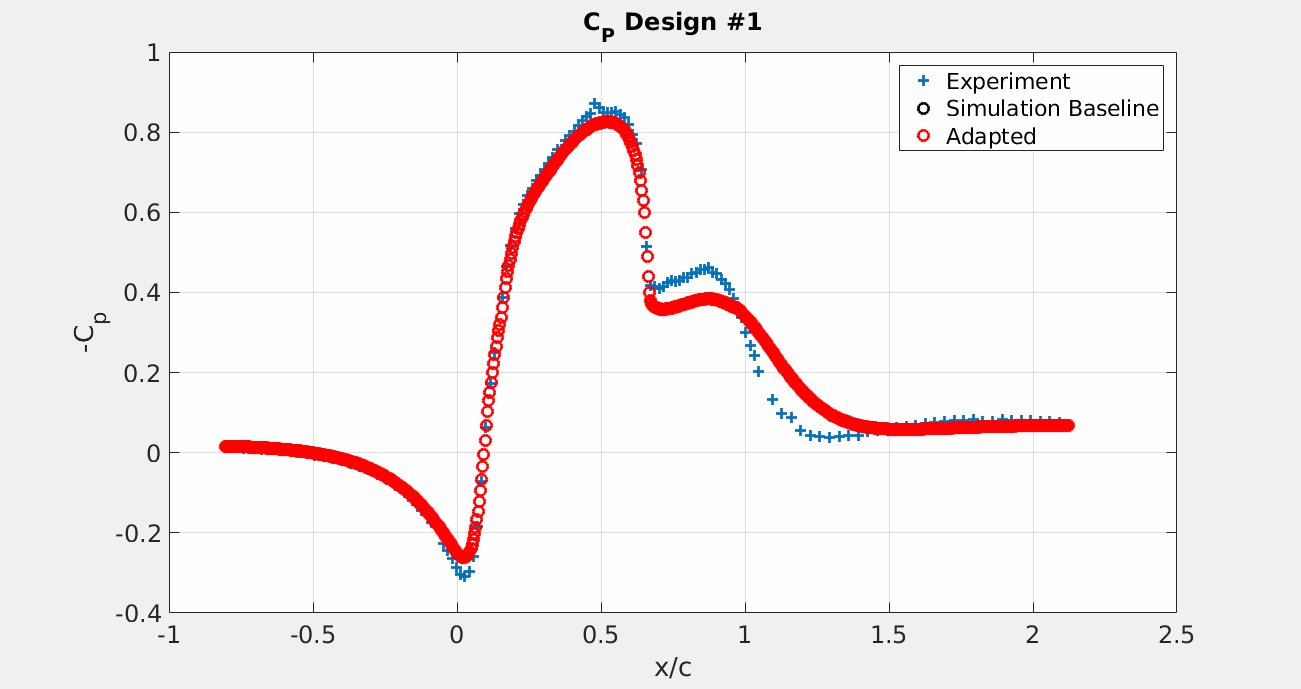 ‹#›
NASA Hump - FIML Direct Result
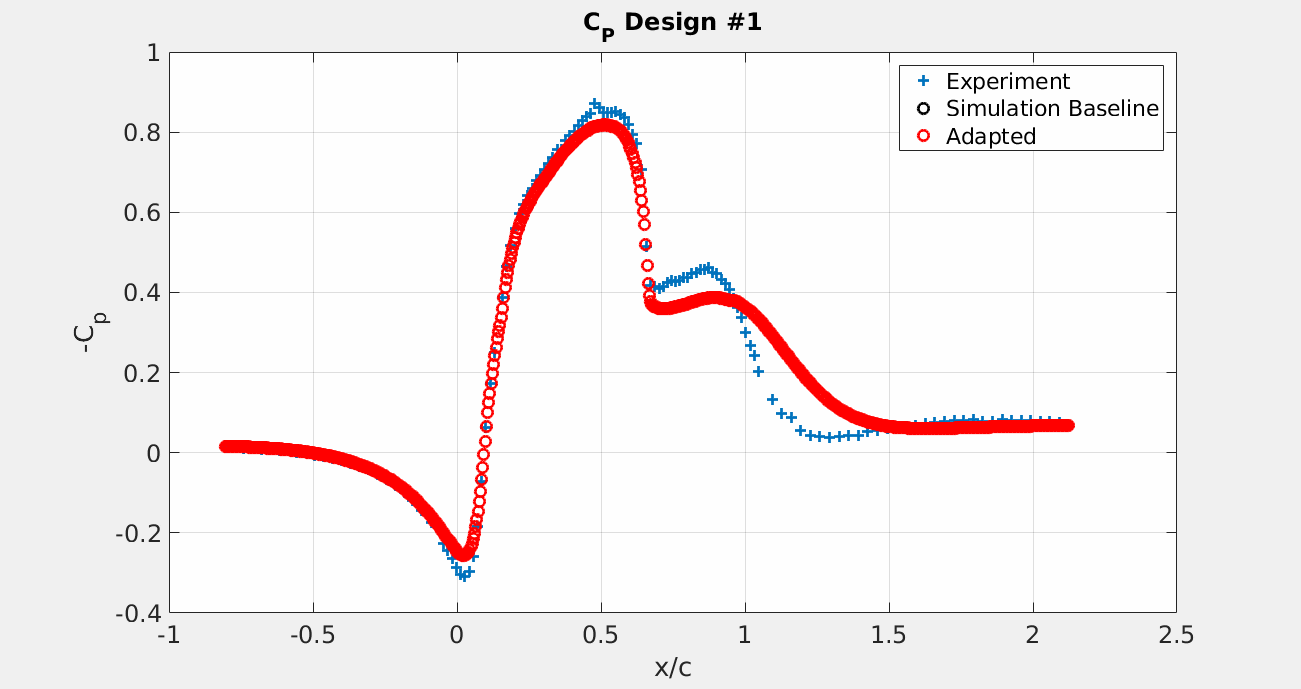 ‹#›
Conclusions
FIML Produces Model Augmentations That Improve Predictions Where RANS Models Have Known Deficiencies

ML + Model = Failure
Inconsistency Between Learning Environment and Prediction Environment
FI + ML + Model = Good Consistency
Some Inconsistency Between Inverse Solution and Prediction Environment
Integrated FIML = Best Consistency
Limitations of Learning Not Accounted for In Inversion

Including Training In Inversion Guarantees:
Inverse Solution Can Be Learned
Inverse Solution Optimal for Chosen Machine Learning Algorithm
‹#›
Future Work / Areas for Improvement
Feature Selection
Scaling and Outlier Treatment
FIML-Embedded for Multiple Cases
Constraints
Attempt to Cover Feature Space for Useful Application
Transition Modeling
Augmented Model for SWTBLI
Augmented Model for Separated Subsonic 2D Airfoils
Augmented Model for CL max of Transonic Wings
etc.
‹#›
Questions?
‹#›